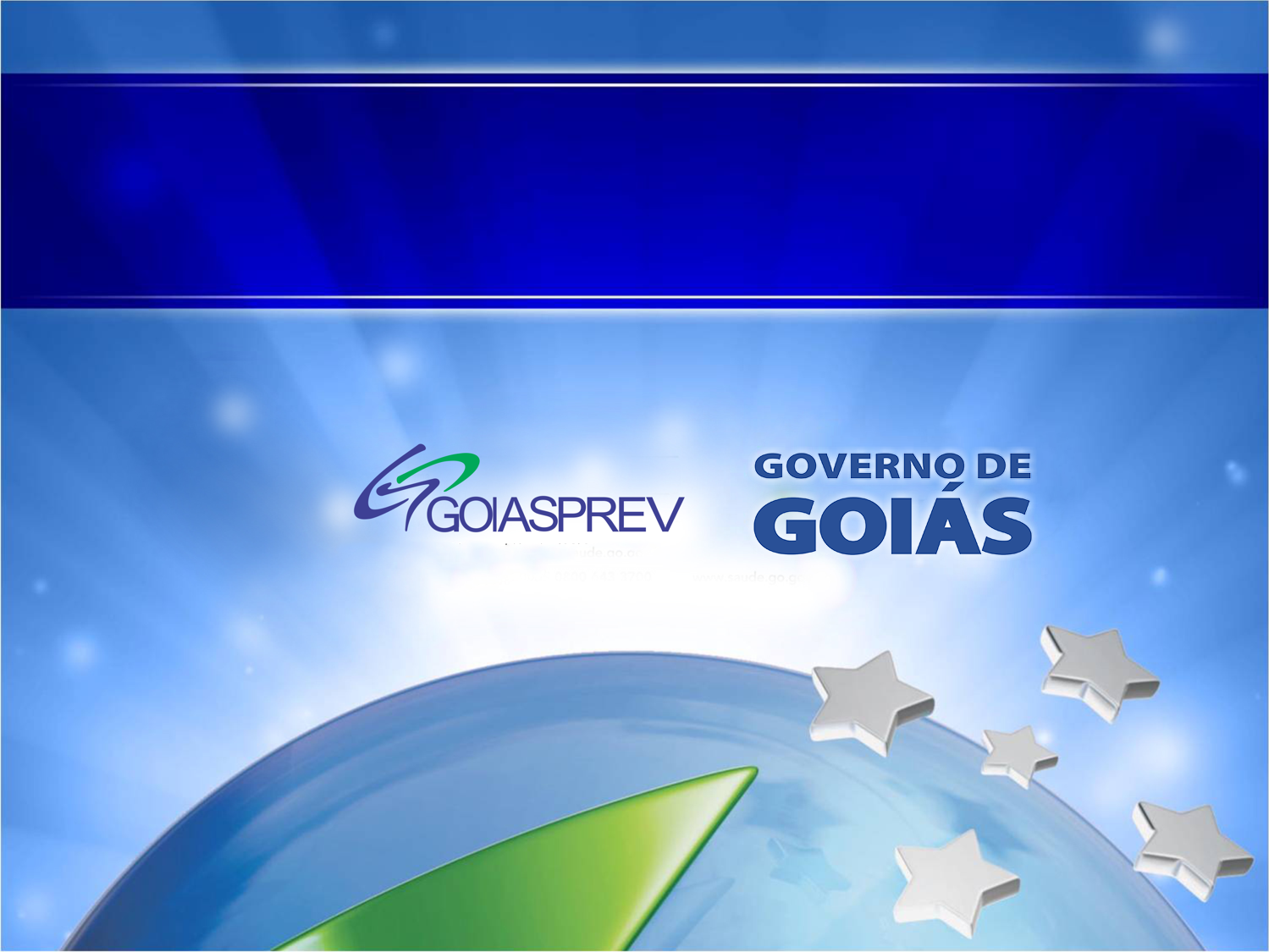 REGIME PRÓPRIO DE PREVIDÊNCIA SOCIAL -RPPS
1. REGIMES PREVIDENCIÁRIOS NO BRASIL
Regime Geral de Previdência Social - INSS
REGIMES DE PREVIDÊNCIA SOCIAL NO BRASIL
Regime Próprio de Previdência Social – União, Estados e Municípios
Regime de Previdência Complementar
2. REGIME PRÓPRIO DE PREVIDÊNCIA SOCIAL – RPPS
O REGIME PRÓPRIO DE PREVIDÊNCIA SOCIAL – RPPS – é o regime de previdência estabelecido por lei, no âmbito da União, dos Estados, do Distrito Federal e dos Municípios, que assegura aos titulares de cargos efetivos e vitalícios, no mínimo, os benefícios de aposentadoria e pensão por morte previstos no art. 40 da Constituição Federal.
REGIME PRÓPRIO DE PREVIDÊNCIA SOCIAL – RPPS
São intitulados de Regimes Próprios porque cada Ente Federativo (União, Estados, Distrito Federal e Municípios) pode ter o seu, cuja finalidade é organizar a previdência dos servidores públicos titulares de cargos efetivos, tanto daqueles em atividade, como daqueles já aposentados e também dos pensionistas, cujos benefícios estejam sendo pagos pelo ente estatal. 
NÃO OBRIGATORIEDADE DE INSTITUIR RPPS
REGIME PRÓPRIO DE PREVIDÊNCIA SOCIAL – RPPS
REGULAMENTAÇÃO NACIONAL
Emenda Constitucional nº 20, de 15 de dezembro de 1998
Lei federal nº 9.717, de 27 de novembro de 1998
Emenda Constitucional nº 41, de 19 de dezembro de 2003
Lei federal nº 10.887, de 18 de junho de 2004
Portaria MPS nº 402/20008

REGULAMENTAÇÃO ESTADUAL
Lei Complementar nº 66, de 27 de janeiro de 2009
Lei Complementar nº 77, de 22 de janeiro de 2010
Lei estadual nº 16.359, de 06 de outubro de 2008
3. UNIDADE GESTORA
Constituição Federal - Art. 40, § 20
“Fica vedada a existência de mais de um regime próprio de previdência social para os servidores titulares de cargos efetivos, e de mais de uma unidade gestora do respectivo regime em cada ente estatal, ressalvado o disposto no art. 142, § 3º, X, que trata do regime próprio de previdência dos militares.”

A unidade gestora única deverá gerenciar, direta ou indiretamente, a concessão, o pagamento e a manutenção, no mínimo, dos benefícios de aposentadoria e pensão concedidos a partir da publicação da Emenda Constitucional nº 41/2003, de todos os poderes, órgãos e entidades do ente federativo.
3. UNIDADE GESTORA
GOIÁS PREVIDÊNCIA – GOIASPREV

Criada por meio da Lei Complementar nº 66, de 27 de janeiro de 2009, mas instalada somente em junho 2010.

Art. 1º Fica criada a Goiás Previdência – GOIASPREV –, entidade gestora única do Regime Próprio de Previdência dos Servidores Públicos – RPPS – e do Regime Próprio de Previdência dos Militares do Estado de Goiás – RPPM –, autarquia de natureza especial, dotada de autonomia administrativa, financeira e patrimonial, com sede e foro na cidade de Goiânia – GO – e com prazo de duração indeterminado.
3. UNIDADE GESTORA
Art. 2º A GOIASPREV tem por finalidade administrar o RPPS e RPPM, cabendo-lhe, além de outras competências previstas em lei:
I – a administração, operacionalização e o gerenciamento dos regimes;
II – a análise, concessão, o pagamento e a manutenção dos benefícios assegurados pelos regimes, observado o disposto no §2º deste artigo;
III – a arrecadação dos recursos e cobrança das contribuições necessárias ao custeio dos regimes;
IV – a gestão de fundos, contas e recursos arrecadados;
V – a manutenção permanente do cadastro individualizado dos servidores públicos ativos e inativos, dos militares do serviço ativo, dos agregados e licenciados, da reserva remunerada e reformados, e respectivos dependentes e pensionistas.
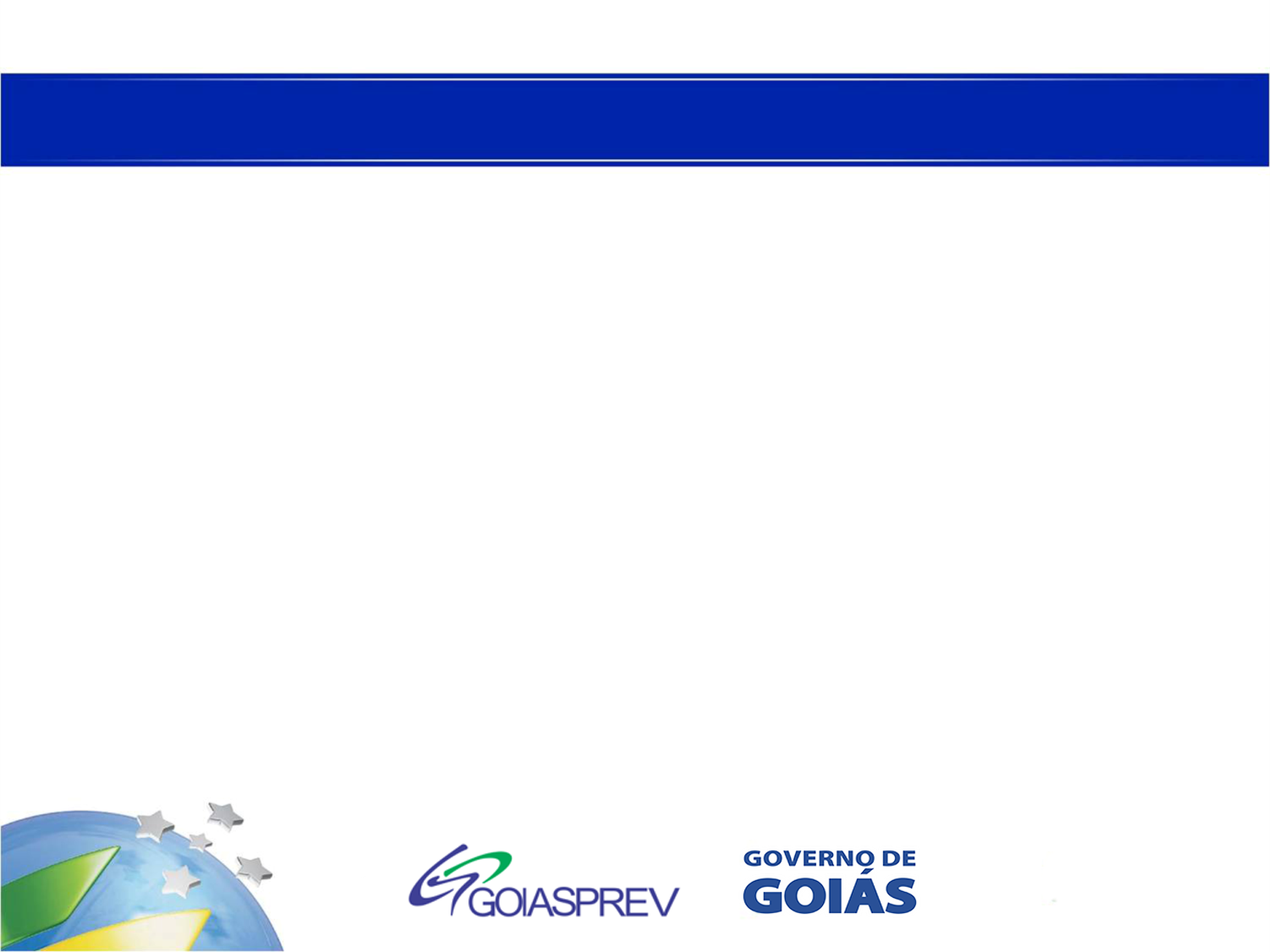 4. DOS BENEFÍCIOS PREVIDENCIÁRIOS
ART. 41 DA LC Nº 77/2010
QUANTO AO FILIADO:
POR INVALIDEZ
APOSENTADORIA           COMPULSÓRIA
VOLUNTÁRIA
ESPECIAL
AUXÍLIO-DOENÇA
SALÁRIO-FAMÍLIA
SALÁRIO- MATERNIDADE
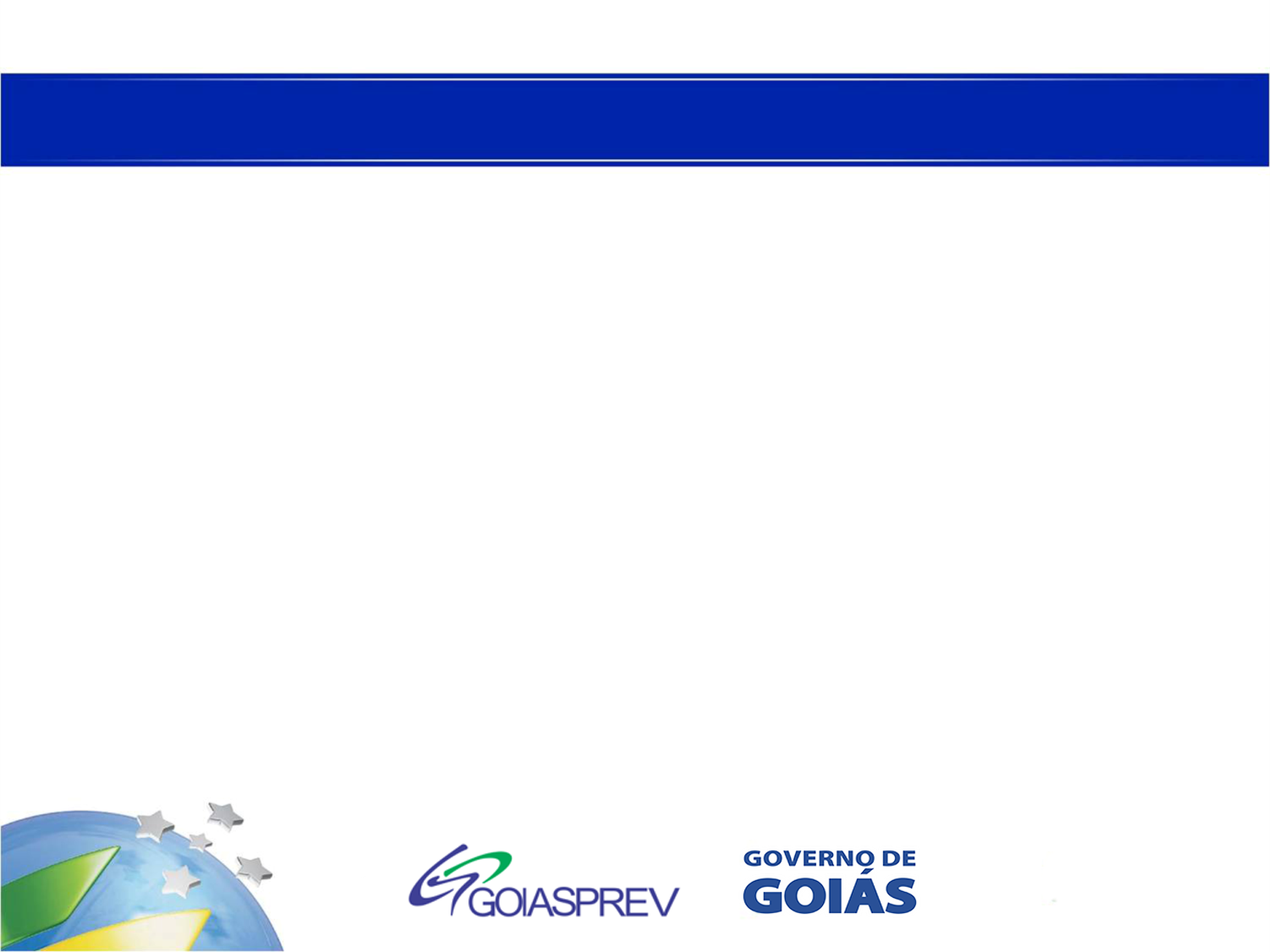 4. DOS BENEFÍCIOS PREVIDENCIÁRIOS
ART. 41 DA LC Nº 77/2010
QUANTO AO DEPENDENTE:
PENSÃO POR MORTE
AUXÍLIO RECLUSÃO
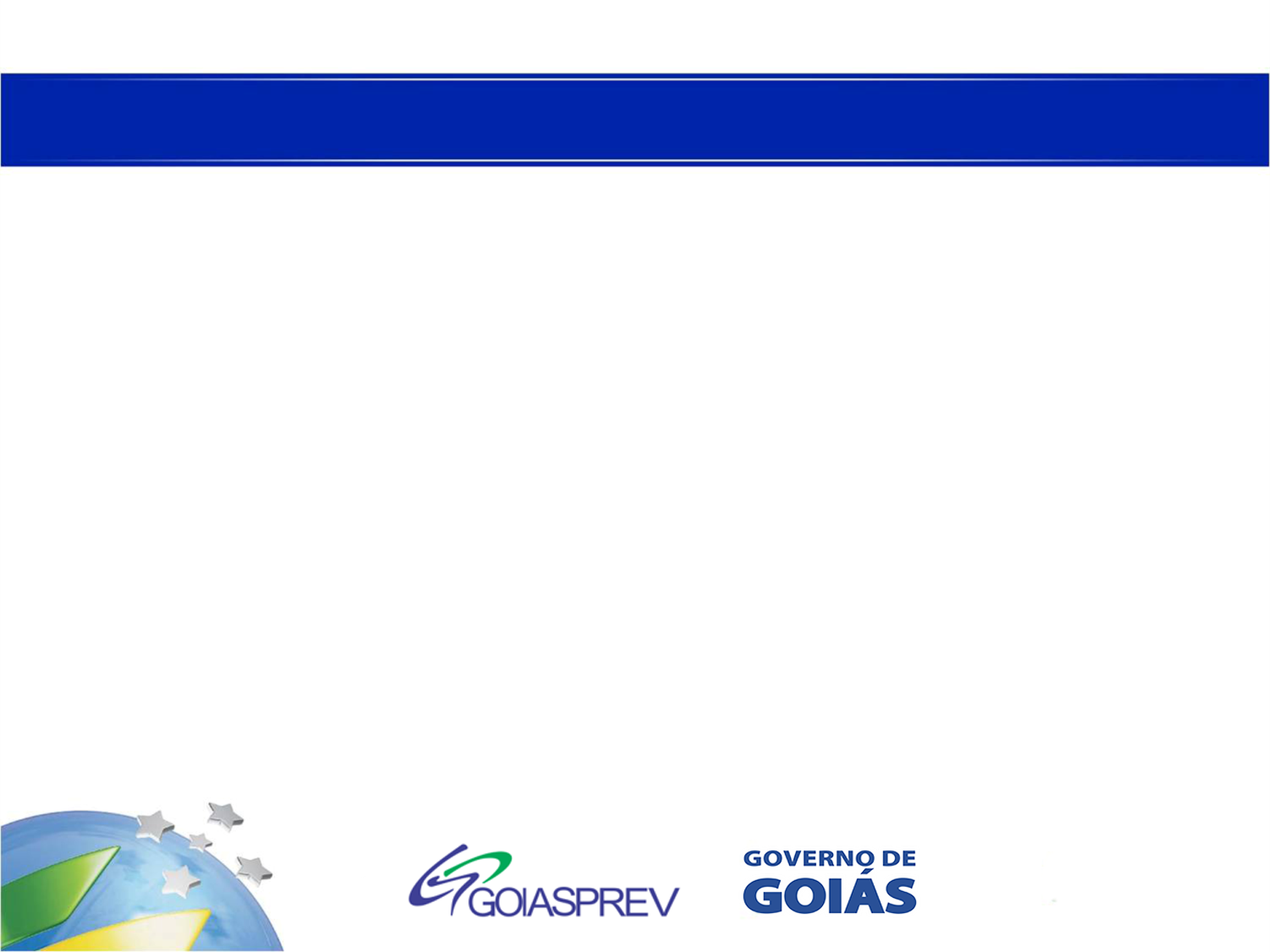 5. APOSENTADORIA
CONCEITO

Segundo José dos Santos Carvalho Filho:

Aposentadoria é o direito, garantido pela Constituição, ao servidor público, de perceber determinada remuneração na inatividade diante da ocorrência de certos fatos jurídicos previamente estabelecidos.
(Carvalho Filho, José dos Santos, Manual de Direito Administrativo, 28ª Edição, São Paulo, Atlas, 2015)
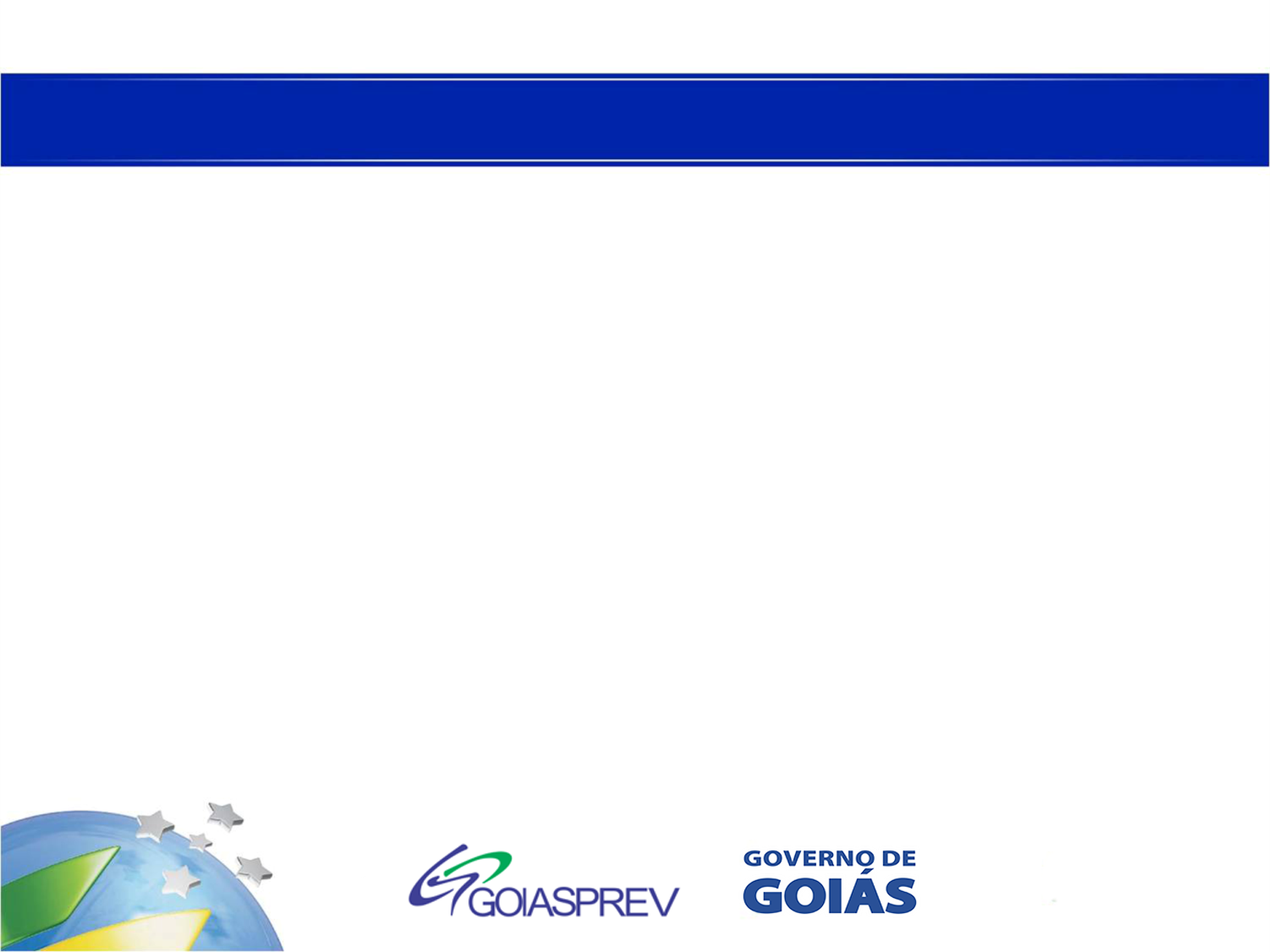 5. APOSENTADORIA
Proventos é a remuneração paga aos servidores aposentados.
Paridade remuneratória - é a garantia de que os proventos do servidor aposentado serão reajustados em conformidade com os índices concedidos aos servidores em atividade, bem como de estender-lhes as vantagens instituídas ao respectivo cargo.
Para os benefícios de aposentadoria que possuam paridade remuneratória os proventos serão correspondentes ao vencimento do cargo que serviu de base para a concessão da aposentadoria acrescidos das vantagens incorporáveis.
De acordo com a regra adotada para a concessão da aposentadoria é que será definido o cálculo dos proventos.
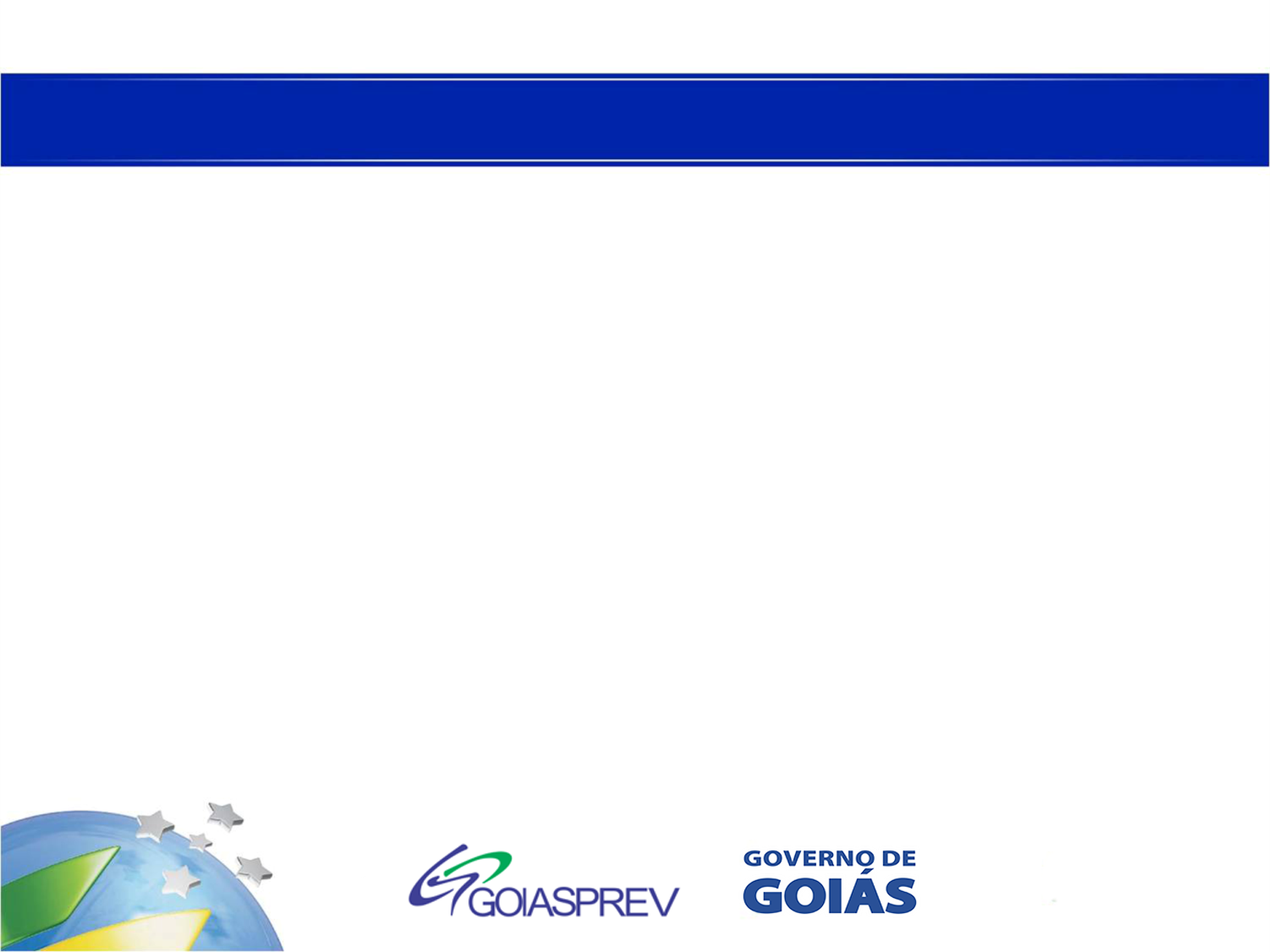 5. APOSENTADORIA
Teto do RGPS – valor máximo estabelecido para os benefícios previdenciários do Regime Geral de Previdência Social.
Valor atual do teto do RGPS – R$ 5.645,80
O valor dos proventos que ultrapasse o teto dos benefícios do RGPS incidirá contribuição previdenciária, nos termos do § 18 do art. 40 da CF/88, com percentual igual ao estabelecido para os servidores titulares de cargos efetivos.
Alíquota de contribuição previdenciária – As alíquotas de contribuição dos servidores ativos dos Estados, do Distrito Federal e dos Municípios para os respectivos regimes próprios de previdência social não serão inferiores às dos servidores titulares de cargos efetivos da União, devendo ainda ser observadas, no caso das contribuições sobre os proventos dos inativos e sobre as pensões, as mesmas alíquotas aplicadas às remunerações dos servidores em atividade do respectivo ente estatal.
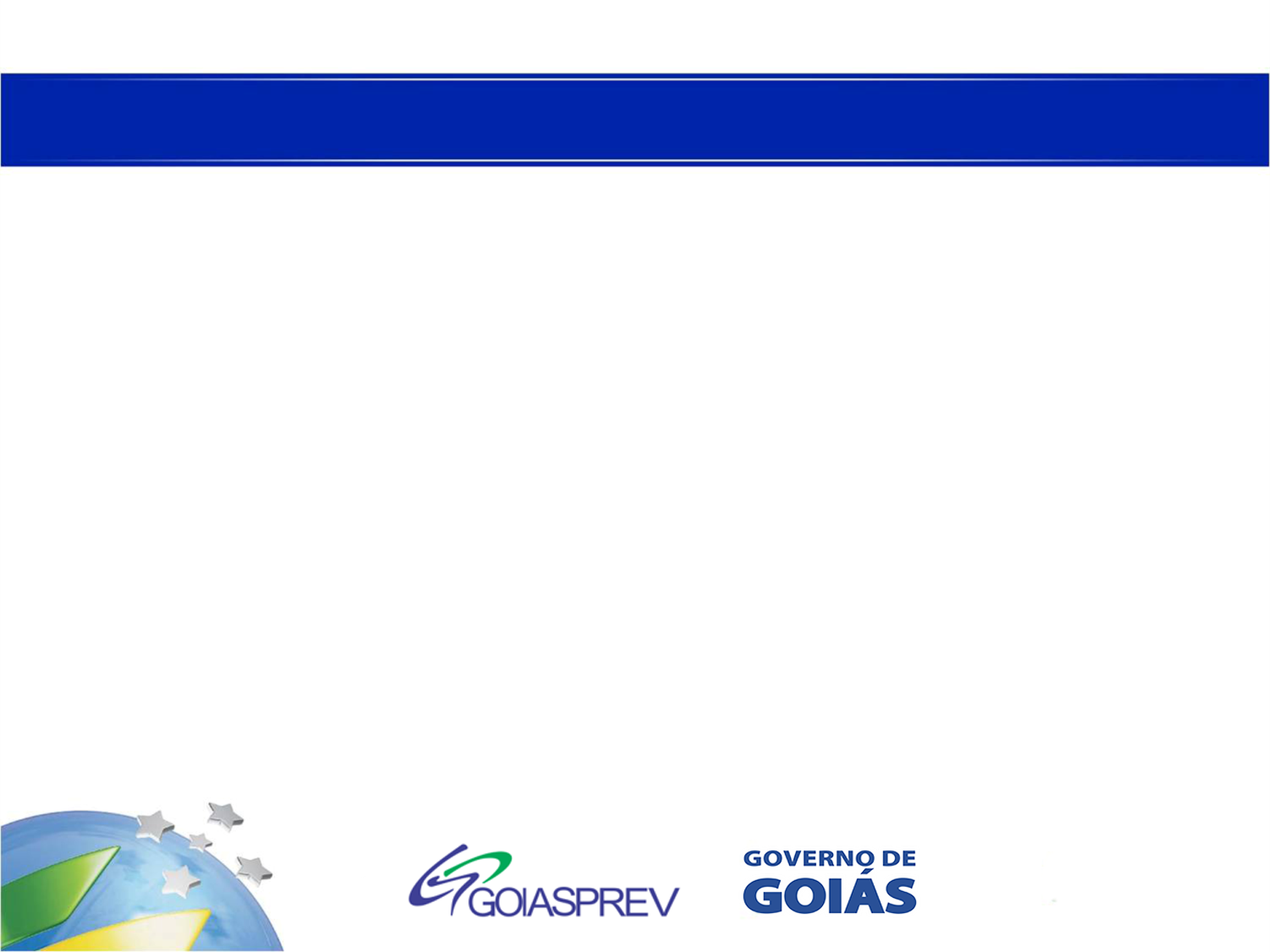 APOSENTADORIA – CARACTERÍSTICAS
Benefício Médio Calculado - média aritmética simples das maiores remunerações, devidamente atualizadas, utilizadas como base para as contribuições do servidor aos regimes de previdência a que esteve vinculado, correspondentes a 80% (oitenta por cento) de todo o período contributivo desde a competência julho de 1994 ou desde a do início da contribuição, se posterior àquela competência (Lei federal nº 10.887/2004)
Nos casos de aposentadorias concedidas sem o atributo da paridade remuneratória, os proventos serão calculados na forma dos §§ 3º e 17 do art. 40 e de acordo com a Lei nº 10.887/2004.
Reajustes para benefícios sem paridade: nos termos da lei (art. 40, § 8º, CF/88)
Em Goiás: benefícios são reajustados de acordo com a Lei estadual nº 16.359, de 06 de outubro de 2008.
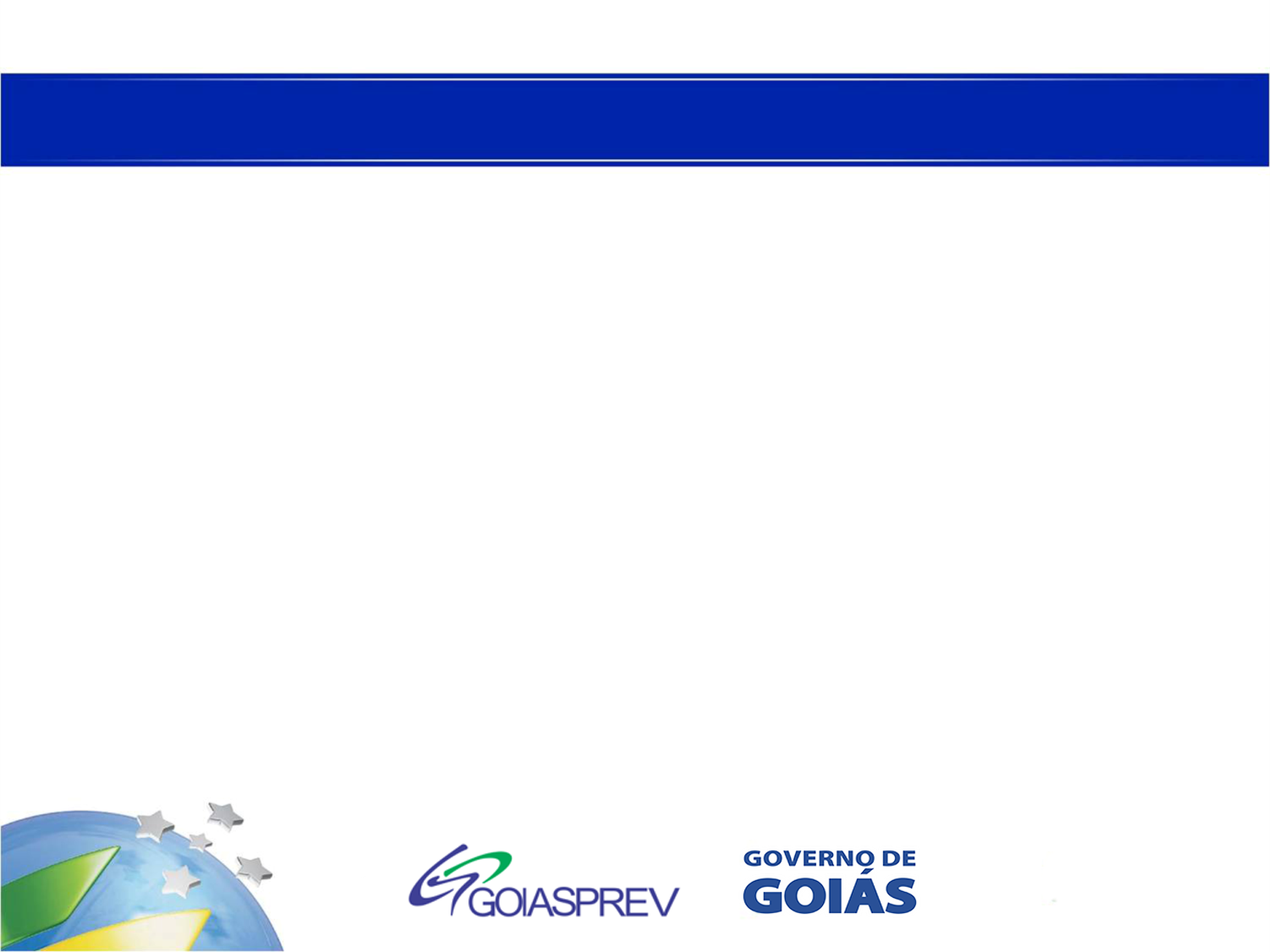 APOSENTADORIA – CF/88 – Texto Original
Art. 40. O servidor será aposentado:
I -  por invalidez permanente, sendo os proventos integrais quando decorrentes de acidente em serviço, moléstia profissional ou doença grave, contagiosa ou incurável, especificadas em lei, e proporcionais nos demais casos;
II -  compulsoriamente, aos setenta anos de idade, com proventos proporcionais ao tempo de serviço;
III -  voluntariamente:
a)  aos trinta e cinco anos de serviço, se homem, e aos trinta, se mulher, com proventos integrais;
b)  aos trinta anos de efetivo exercício em funções de magistério, se professor, e vinte e cinco, se professora, com proventos integrais;
c)  aos trinta anos de serviço, se homem, e aos vinte e cinco, se mulher, com proventos proporcionais a esse tempo;
d)  aos sessenta e cinco anos de idade, se homem, e aos sessenta, se mulher, com proventos proporcionais ao tempo de serviço.
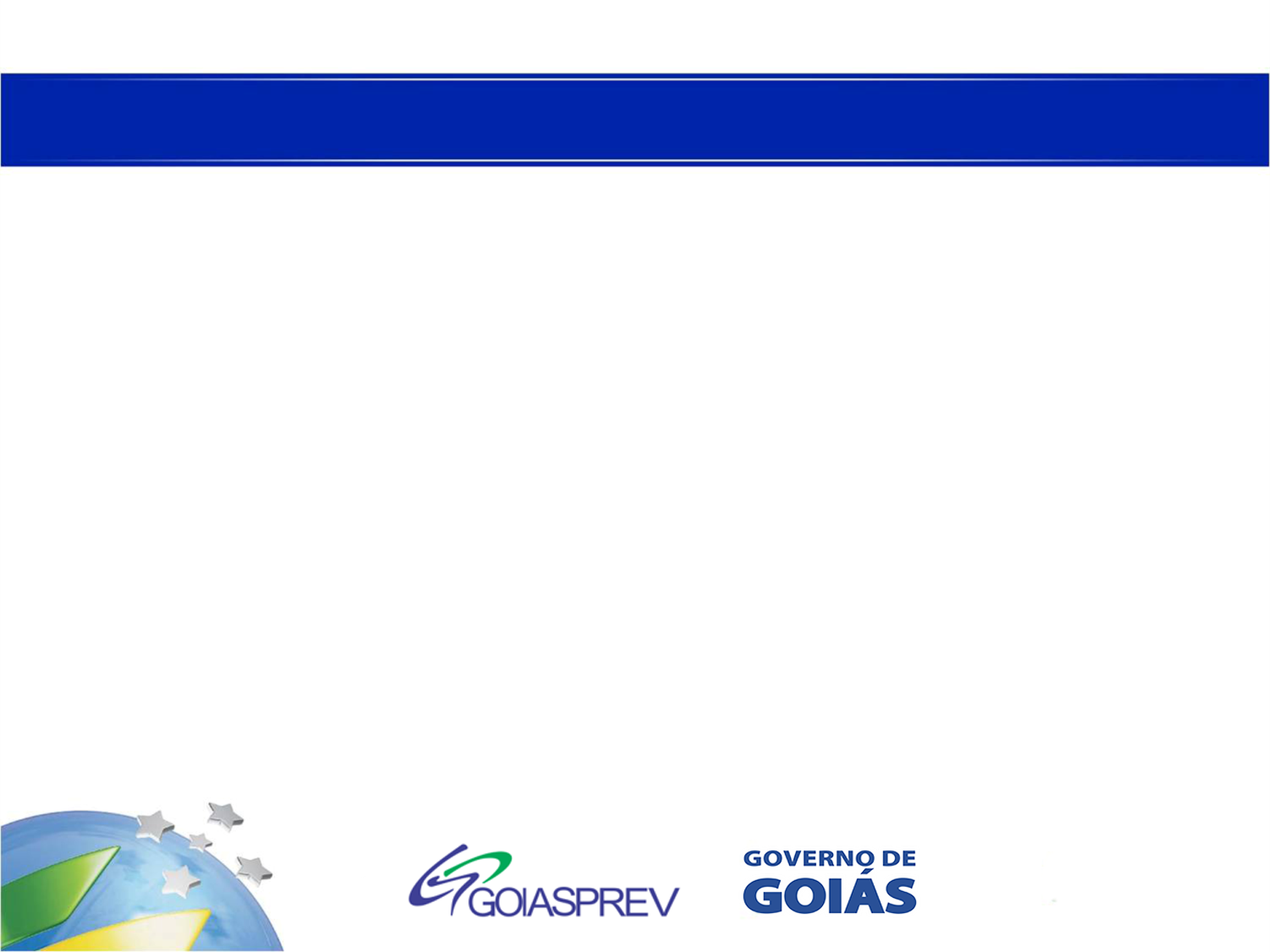 APOSENTADORIA – CF/88 – Texto Original
Do texto original da Constituição Federal, promulgado em 5 de outubro de 1988, apresentamos algumas considerações:

 O servidor será aposentado:
Nessa expressão “servidor” incluíam-se todas as categorias de prestadores de serviço público como: detentores de cargos efetivos e comissionados, contratados temporariamente, empregados públicos e até mesmo delegatários de serviços públicos como notariais e registrais.

 Tempo de serviço
Esse requisito representava apenas o labor dispendido pelo funcionário ao longo de sua vida funcional.
Não se cogitava a ideia de contribuição previdenciária, haja vista que a aposentadoria tratava-se de um prêmio destinado ao servidor após anos de prestação de serviço.
A norma constitucional não proibia a contagem de tempo fictício, e a legislação infraconstitucional permitia a conversão de férias, licenças e outros em tempo de serviço
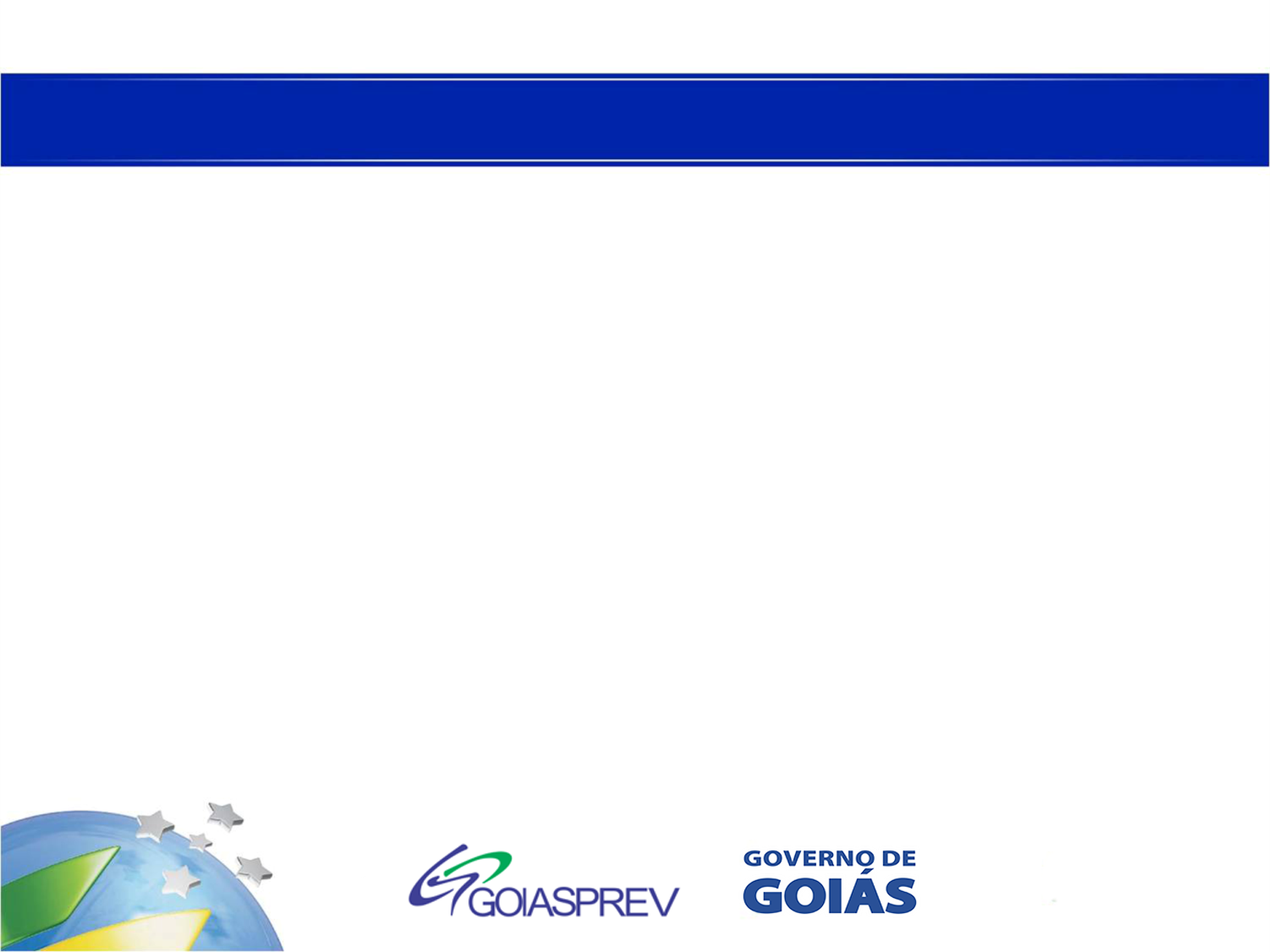 APOSENTADORIA – REFORMAS CONSTITUCIONAIS
EMENDA CONSTITUCIONAL Nº 20/1998 – Principais modificações

INSTITUIÇÃO DE REGIME PRÓPRIO DE PREVIDÊNCIA SOCIAL – RPPS;

IMPLEMENTAÇÃO OBRIGATÓRIA DOS SEGUINTES REQUISITOS PARA APOSENTADORIA VOLUNTÁRIA:
Tempo mínimo de contribuição;
Idade mínima;
Tempo mínimo de serviço público;
Tempo mínimo no cargo que se der a aposentadoria. 

 ELIMINAÇÃO DA CONTAGEM DE TEMPO FICTÍCIO;

PROIBIÇÃO DE QUE O VALOR DA APOSENTADORIA EXCEDA O VALOR DA REMUNERAÇÃO DO CARGO EM QUE SE DEU A APOSENTADORIA;

PERMISSÃO DE FIXAÇÃO DE TETO DO RGPS PARA APOSENTADORIAS E PENSÕES, DESDE QUE O ENTE INSTITUA REGIME DE PREVIDÊNCIA COMPLEMENTAR.
REGRAS DE TRANSIÇÃO PARA CONCESSÃO DE APOSENTADORIA – art. 8º da EC nº 20/98
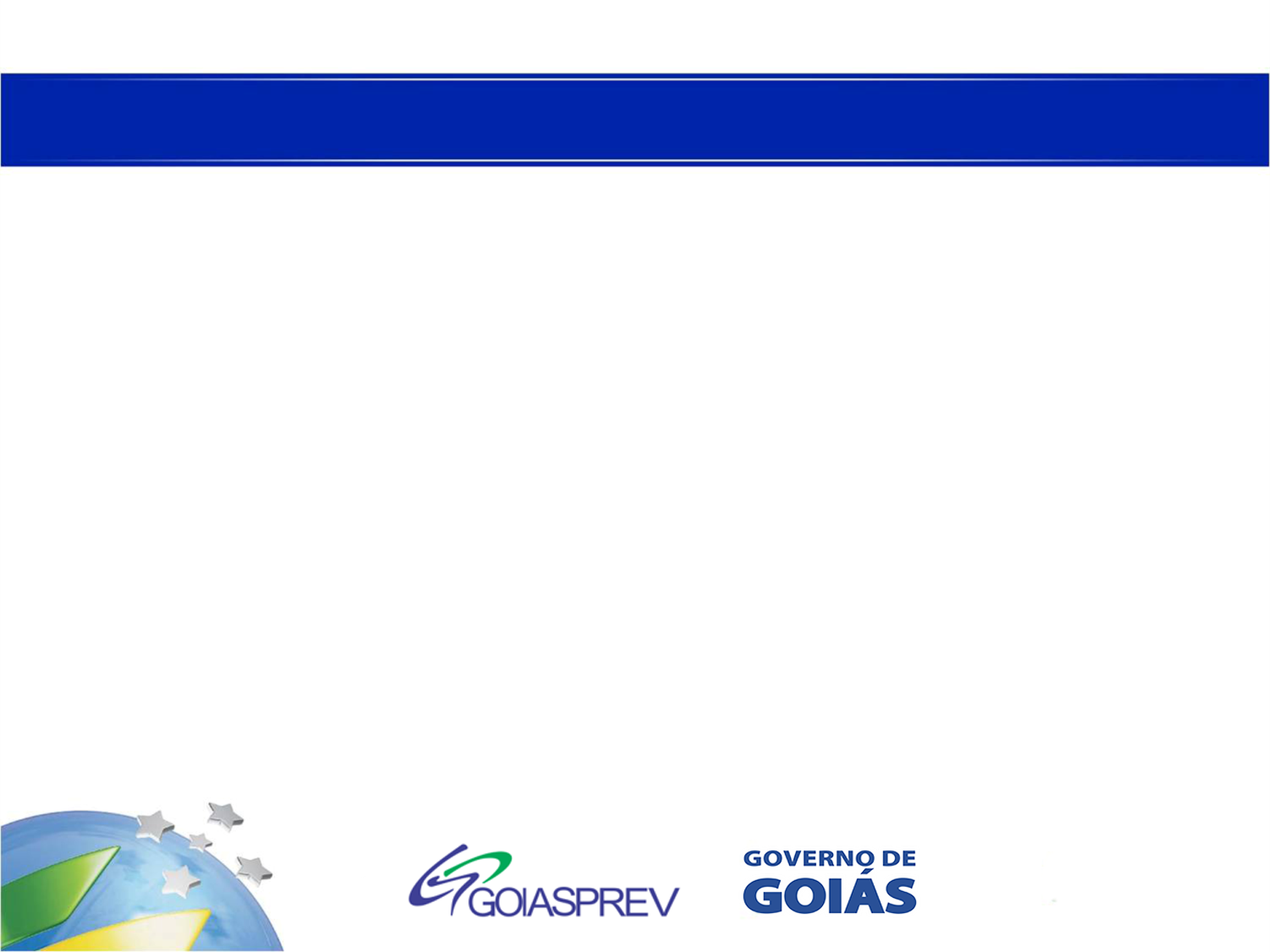 APOSENTADORIA – REFORMAS CONSTITUCIONAIS
EMENDA CONSTITUCIONAL Nº 41/2003 – Principais modificações

ELIMINAÇÃO DA PARIDADE REMUNERATÓRIA – Assegurou o reajuste nos termos da lei;


MODIFICAÇÃO DA FORMA DE CÁLCULO DOS PROVENTOS DAS APOSENTADORIAS – Benefício médio calculado – Lei nº 10.887/2004;

IMPLANTAÇÃO DA CONTRIBUIÇÃO PREVIDENCIÁRIA DE APOSENTADOS E PENSIONISTAS - incidente sobre o valor que supere o limite máximo estabelecido para os benefícios do Regime Geral de Previdência Social de que trata o art. 201, com percentual igual ao estabelecido para os servidores titulares de cargos efetivos; acima de R$ 5.189,82;
REGRAS DE TRANSIÇÃO PARA CONCESSÃO DE APOSENTADORIA – arts 2º e 6º da EC nº 41/03.
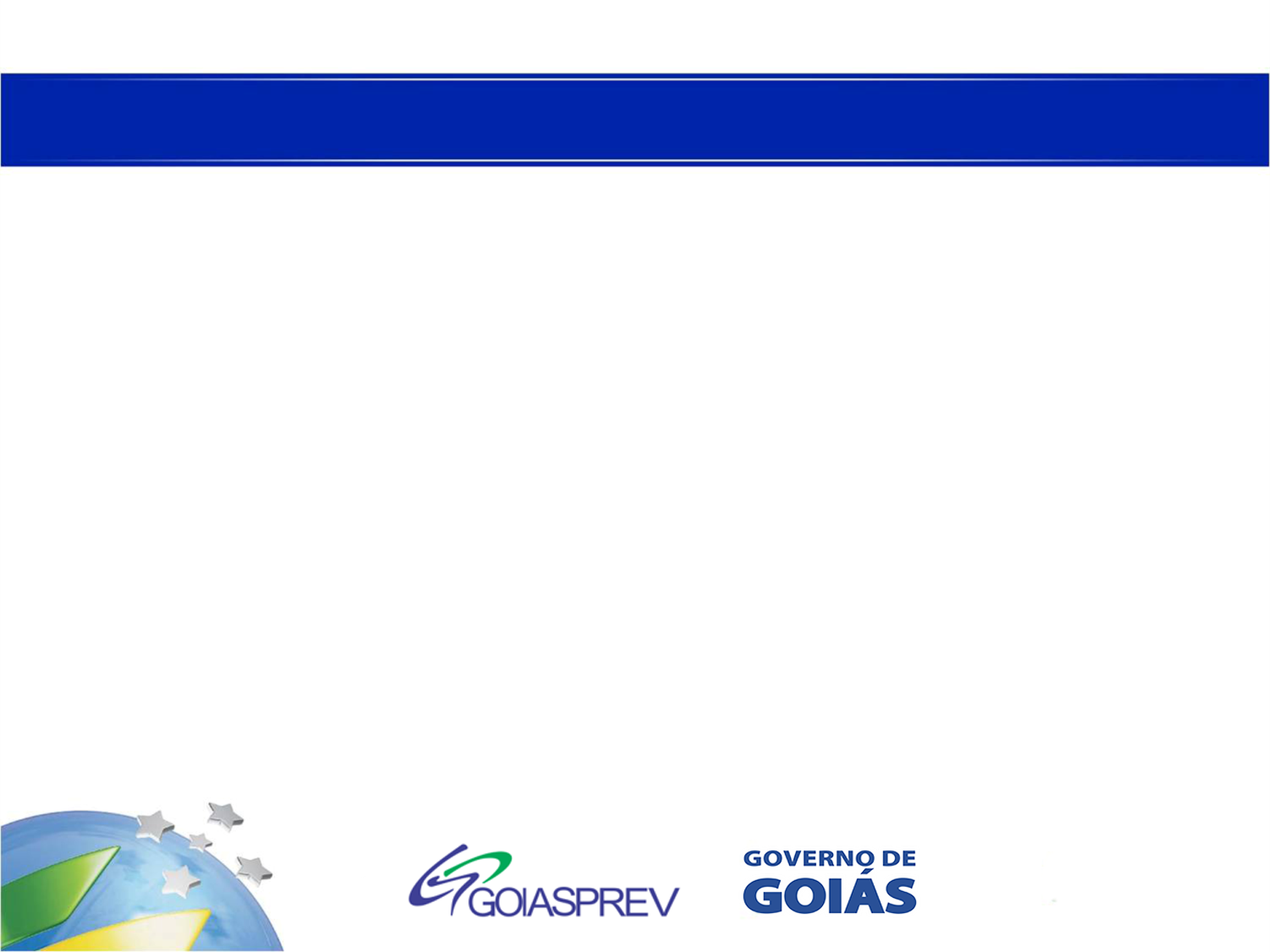 APOSENTADORIA – REFORMAS CONSTITUCIONAIS
EMENDA CONSTITUCIONAL Nº 47/2005 – Principais modificações

APOSENTADORIA ESPECIAL – Art. 40, § 4º – Acrescentou o portador de deficiência e o que exerça atividade de risco à hipótese que já existia – atividade que prejudique a saúde ou a integridade física;


IMUNIDADE TRIBUTÁRIA NA COBRANÇA DA CONTRIBUIÇÃO PREVIDENCIÁRIA – ao aposentado e pensionista que for portador de doença incapacitante será cobrado somente sobre a parte que superar o dobro do teto do valor dos benefícios do RGPS - acima de R$ 11.062,62;

EXCLUSÃO DAS PARCELAS DE CARÁTER INDENIZATÓRIO DO COMPUTO DO TETO CONSTITUCIONAL

REGRAS DE TRANSIÇÃO PARA CONCESSÃO DE APOSENTADORIA – Art. 3º da EC nº 47/2005.
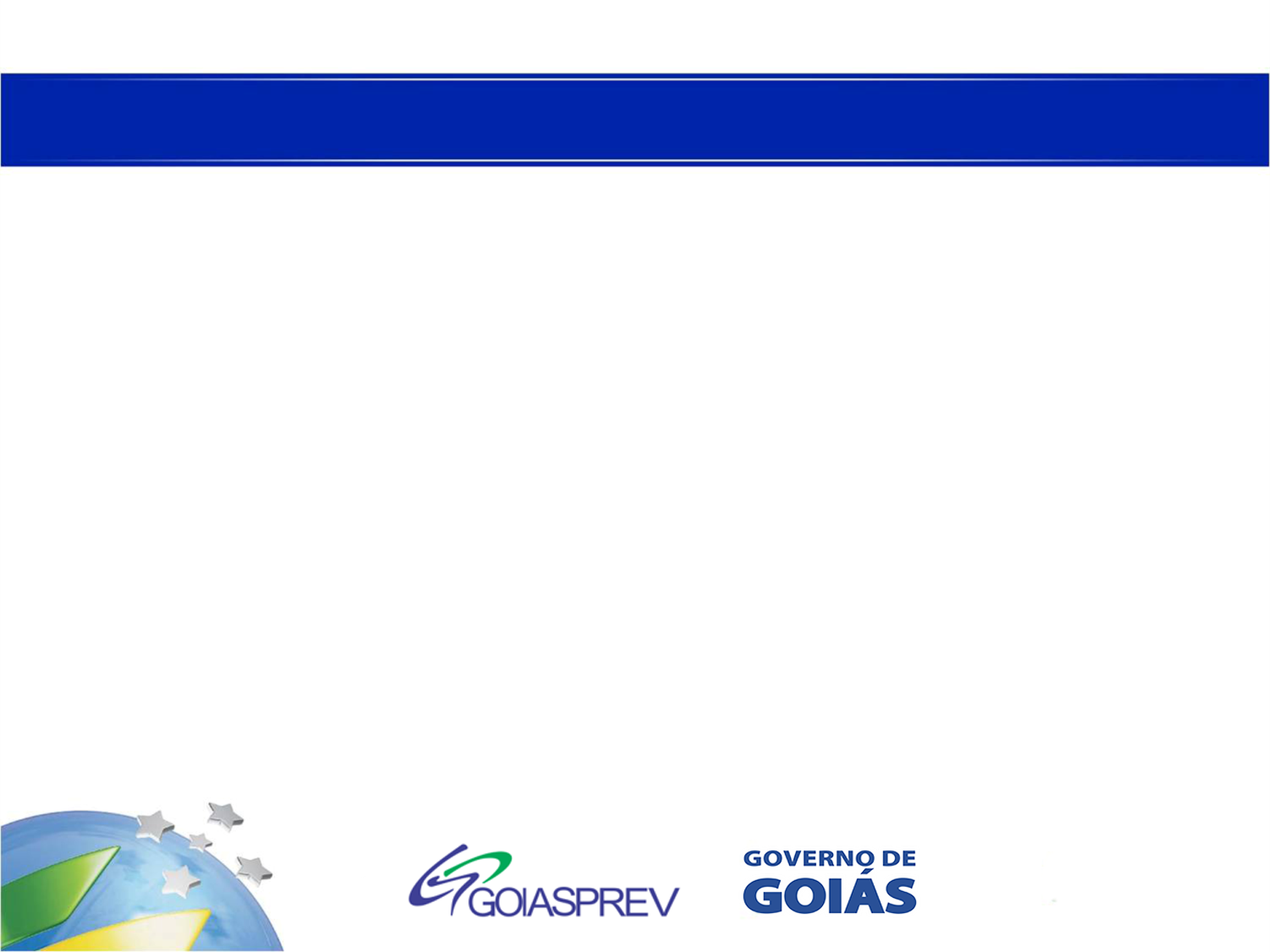 APOSENTADORIA – REFORMAS CONSTITUCIONAIS
EMENDA CONSTITUCIONAL Nº 70/2012 – Principais modificações

APOSENTADORIA POR INVALIDEZ – Cálculo dos proventos de acordo com a última remuneração do cargo em que se deu a aposentadoria, com paridade remuneratória, para os servidores que ingressaram no serviço público até a EC nº 41/2003, ou seja até 30/12/2003, bem como para as pensões por morte dela decorrentes.

EMENDA CONSTITUCIONAL Nº 88/2015 – Principais modificações

APOSENTADORIA COMPULSÓRIA - Altera o limite de idade do servidor público, passando de 70 anos para 75 anos, e acrescenta dispositivo ao Ato das Disposições Constitucionais Transitórias para dar imediata aplicabilidade aos Ministros do Supremo Tribunal Federal, dos Tribunais Superiores e do Tribunal de Contas da União.
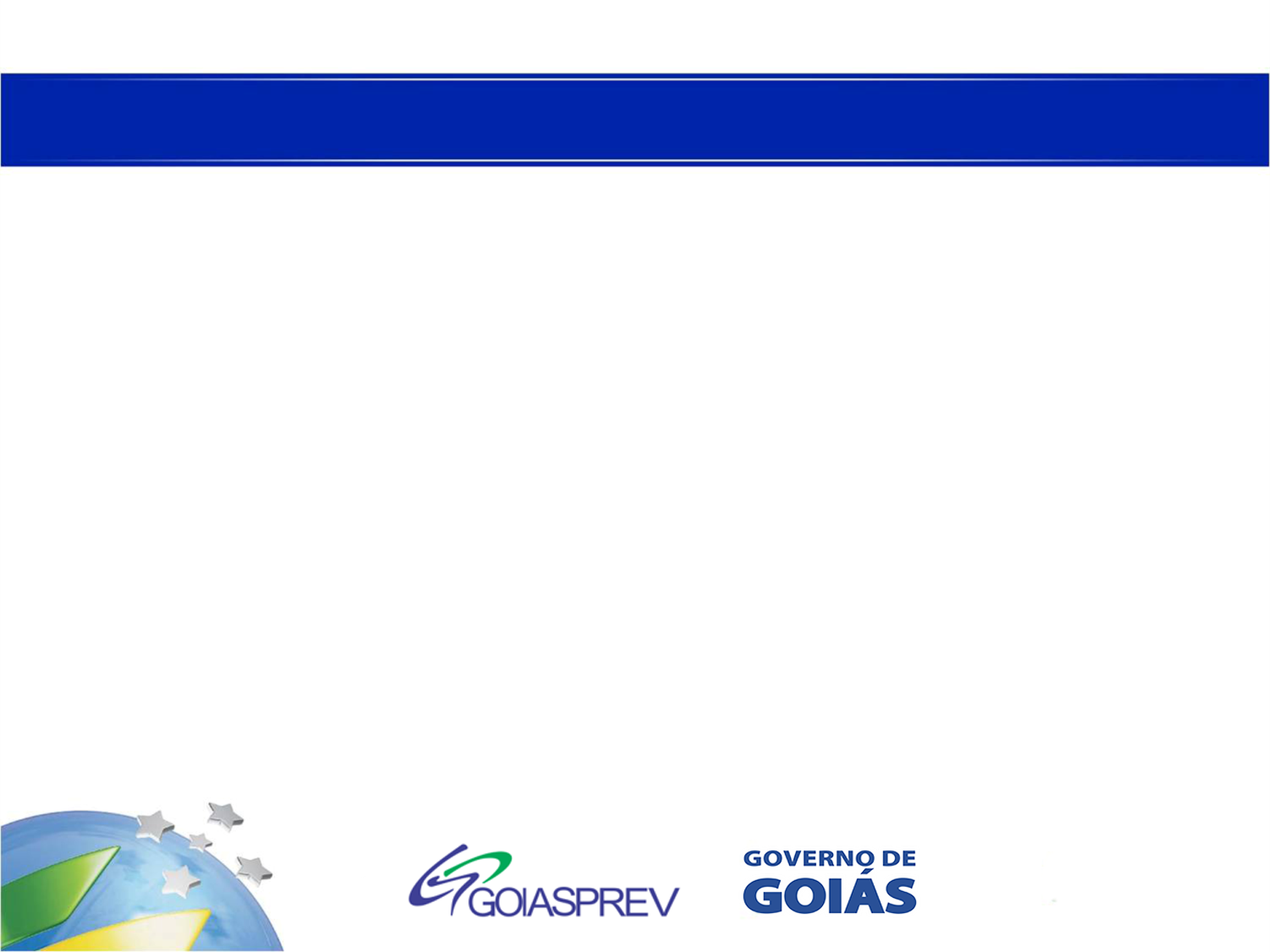 APOSENTADORIA - MODALIDADES
A aposentadoria no Regime Próprio de Previdência Social – RPPS admite três modalidades:
POR INVALIDEZ 
COMPULSÓRIA
VOLUNTÁRIA
ESPECIAL
Diferença entre direito adquirido e regra transitória:
 Direito adquirido à regra de aposentadoria: é quando o servidor implementa todos os requisitos exigidos pela norma antes da sua modificação.
  Regra transitória: é a norma de caráter transitório que garante a aposentadoria nas suas regras para aquele servidor que tenha ingressado antes da reforma.
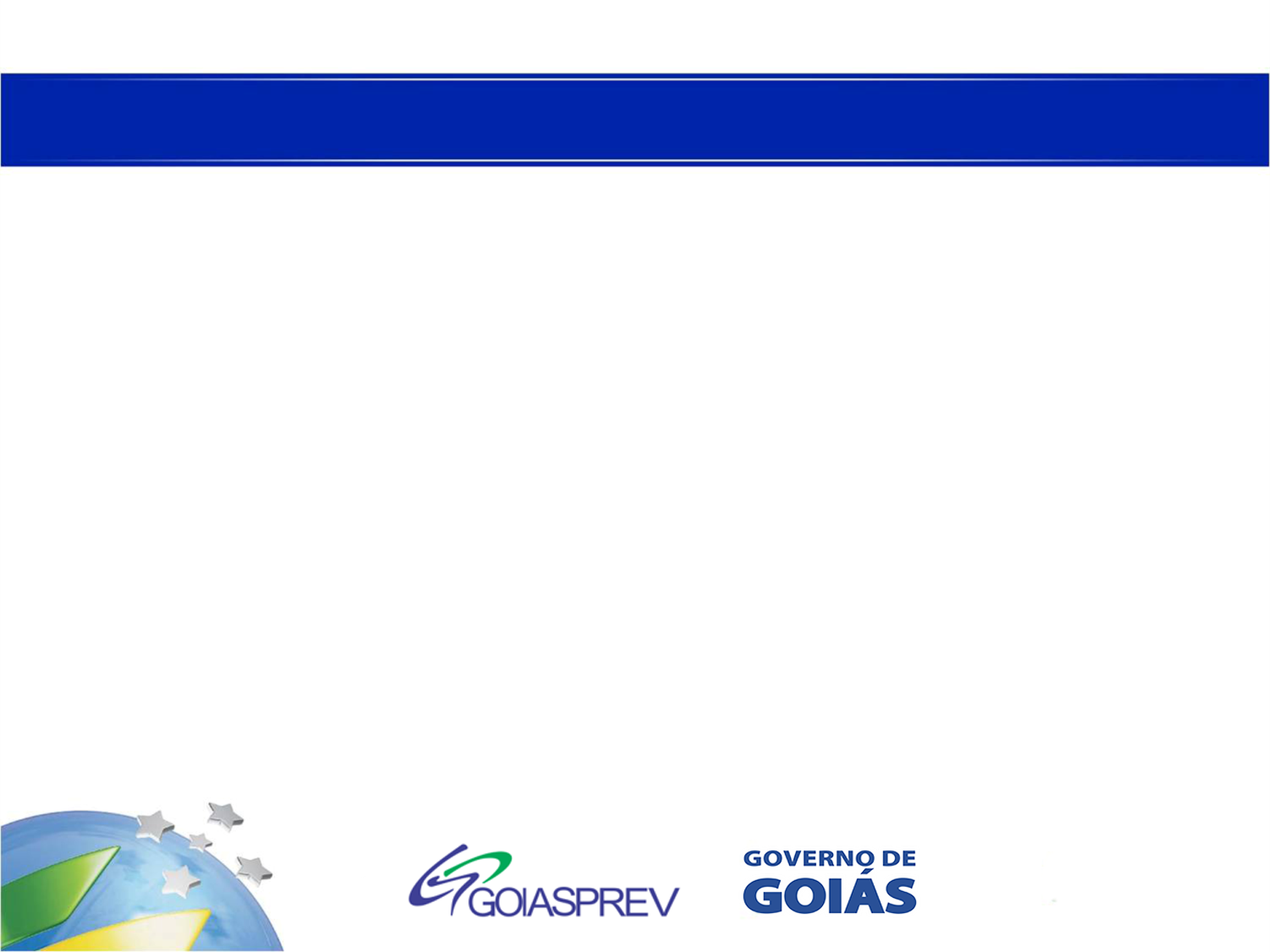 APOSENTADORIA – LEGISLAÇÃO
Constituição Federal de 1988
 Emenda Constitucional nº 20/1998
 Emenda Constitucional nº 41/2003
 Emenda Constitucional nº 47/2005
 Emenda Constitucional nº 70/2012
Emenda Constitucional nº 88/2015
 Lei federal nº 10.887/2004
 Lei Complementar federal nº 153, de 03.12.2015
 Lei Complementar nº 77/2010 (Estado de Goiás)
Lei estadual nº 16.359/2008
 Estatuto dos Servidores Públicos do Estado de Goiás
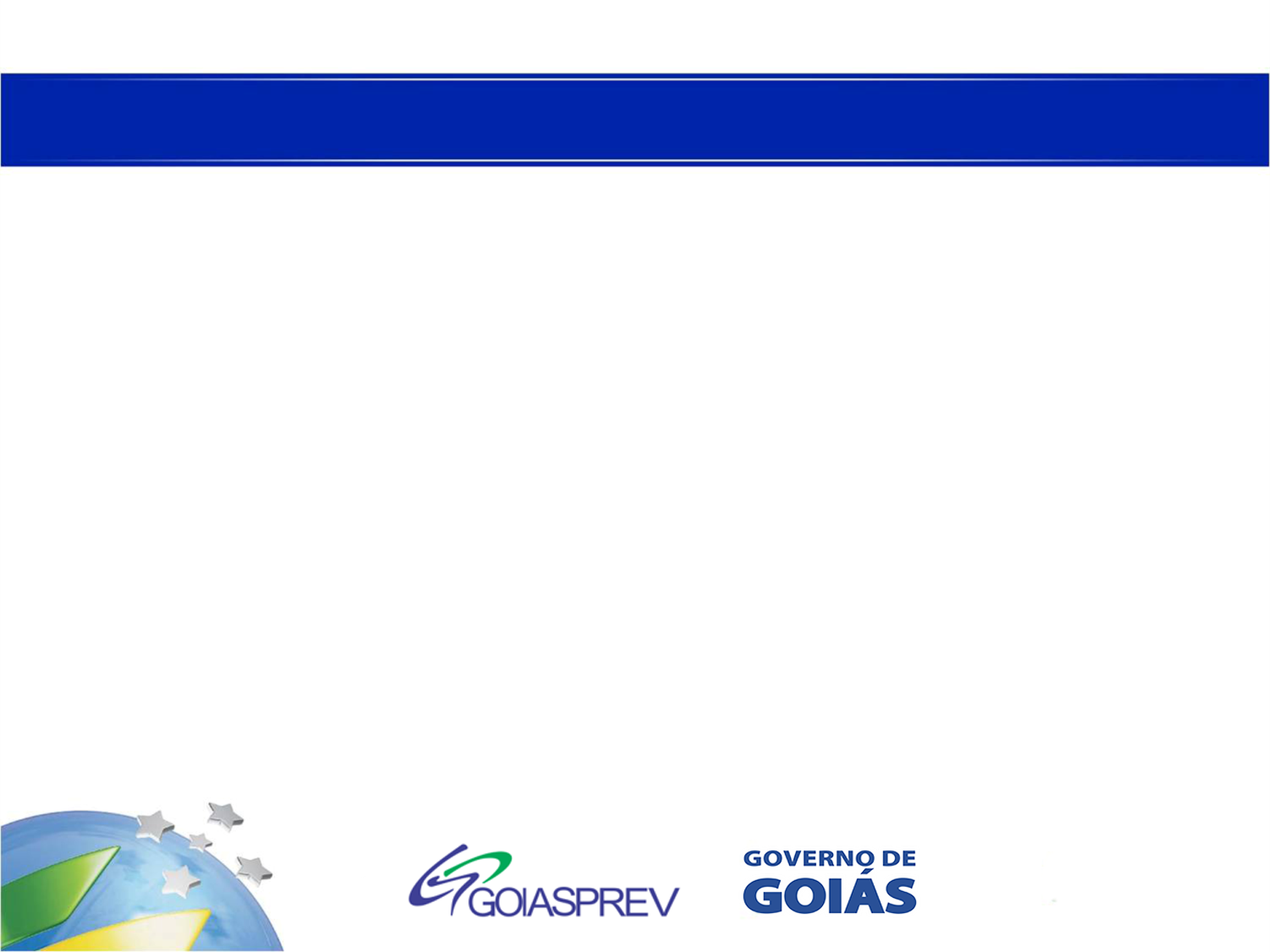 APOSENTADORIA – LEGISLAÇÃO
LEI nº 10.887, DE 18 DE JUNHO DE 2004.

Dispõe sobre a aplicação de disposições da Emenda Constitucional nº 41, de 19 de dezembro de 2003, altera dispositivos das Leis nos 9.717, de 27 de novembro de 1998, 8.213, de 24 de julho de 1991, 9.532, de 10 de dezembro de 1997, e dá outras providências.

        O PRESIDENTE DA REPÚBLICA Faço saber que o Congresso Nacional decreta e eu sanciono a seguinte Lei:

        Art. 1º No cálculo dos proventos de aposentadoria dos servidores titulares de cargo efetivo de qualquer dos Poderes da União, dos Estados, do Distrito Federal e dos Municípios, incluídas suas autarquias e fundações, previsto no § 3º do art. 40 da Constituição Federal e no art. 2º da Emenda Constitucional nº 41, de 19 de dezembro de 2003, será considerada a média aritmética simples das maiores remunerações, utilizadas como base para as contribuições do servidor aos regimes de previdência a que esteve vinculado, correspondentes a 80% (oitenta por cento) de todo o período contributivo desde a competência julho de 1994 ou desde a do início da contribuição, se posterior àquela competência.
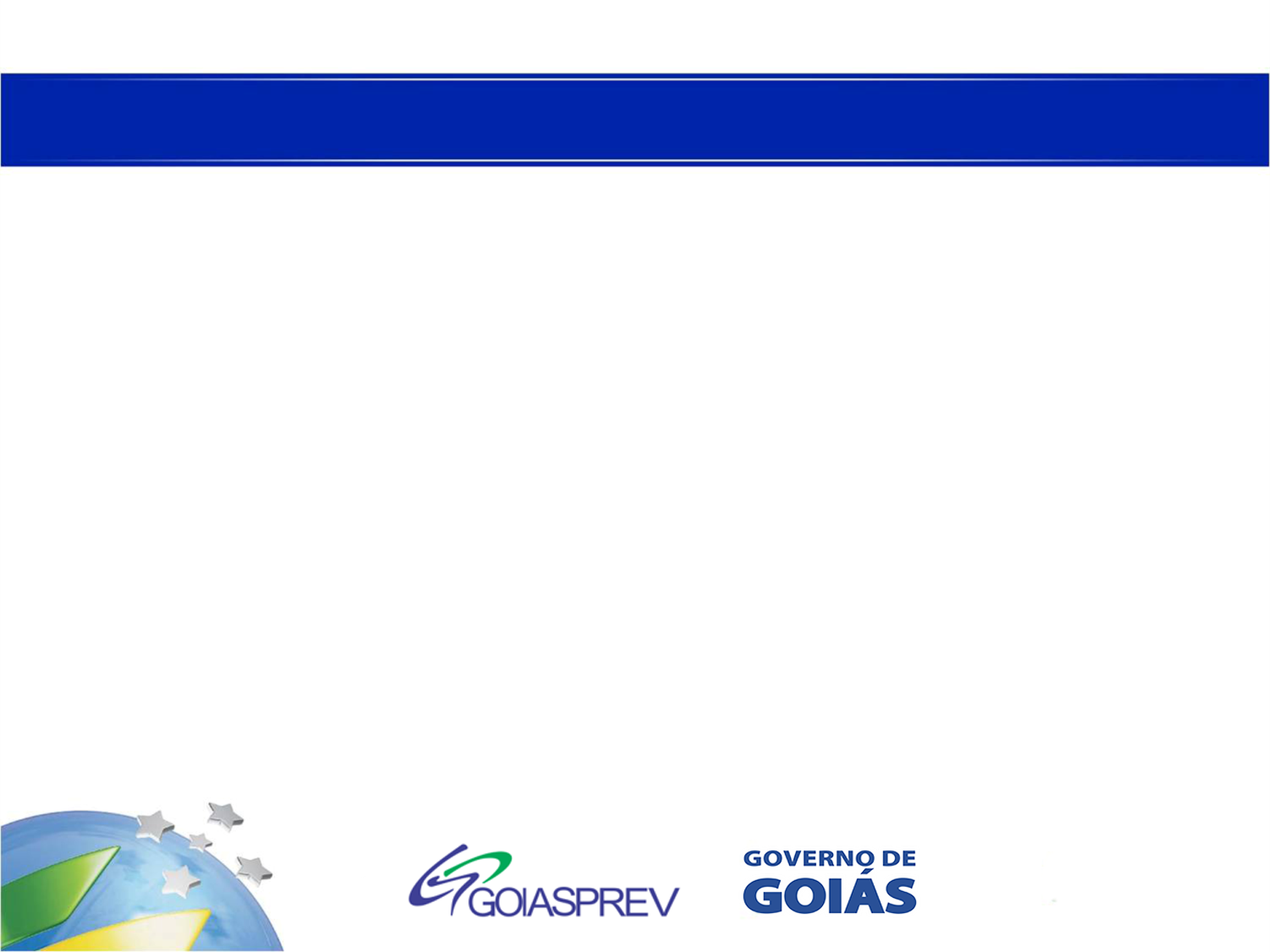 APOSENTADORIA – LEGISLAÇÃO
LEI nº 10.887, DE 18 DE JUNHO DE 2004.

Art. 1º (...)
§ 1º As remunerações consideradas no cálculo do valor inicial dos proventos terão os seus valores atualizados mês a mês de acordo com a variação integral do índice fixado para a atualização dos salários-de-contribuição considerados no cálculo dos benefícios do regime geral de previdência social.

§ 2º A base de cálculo dos proventos será a remuneração do servidor no cargo efetivo nas competências a partir de julho de 1994 em que não tenha havido contribuição para regime próprio.

§ 3º Os valores das remunerações a serem utilizadas no cálculo de que trata este artigo serão comprovados mediante documento fornecido pelos órgãos e entidades gestoras dos regimes de previdência aos quais o servidor esteve vinculado ou por outro documento público, na forma do regulamento.
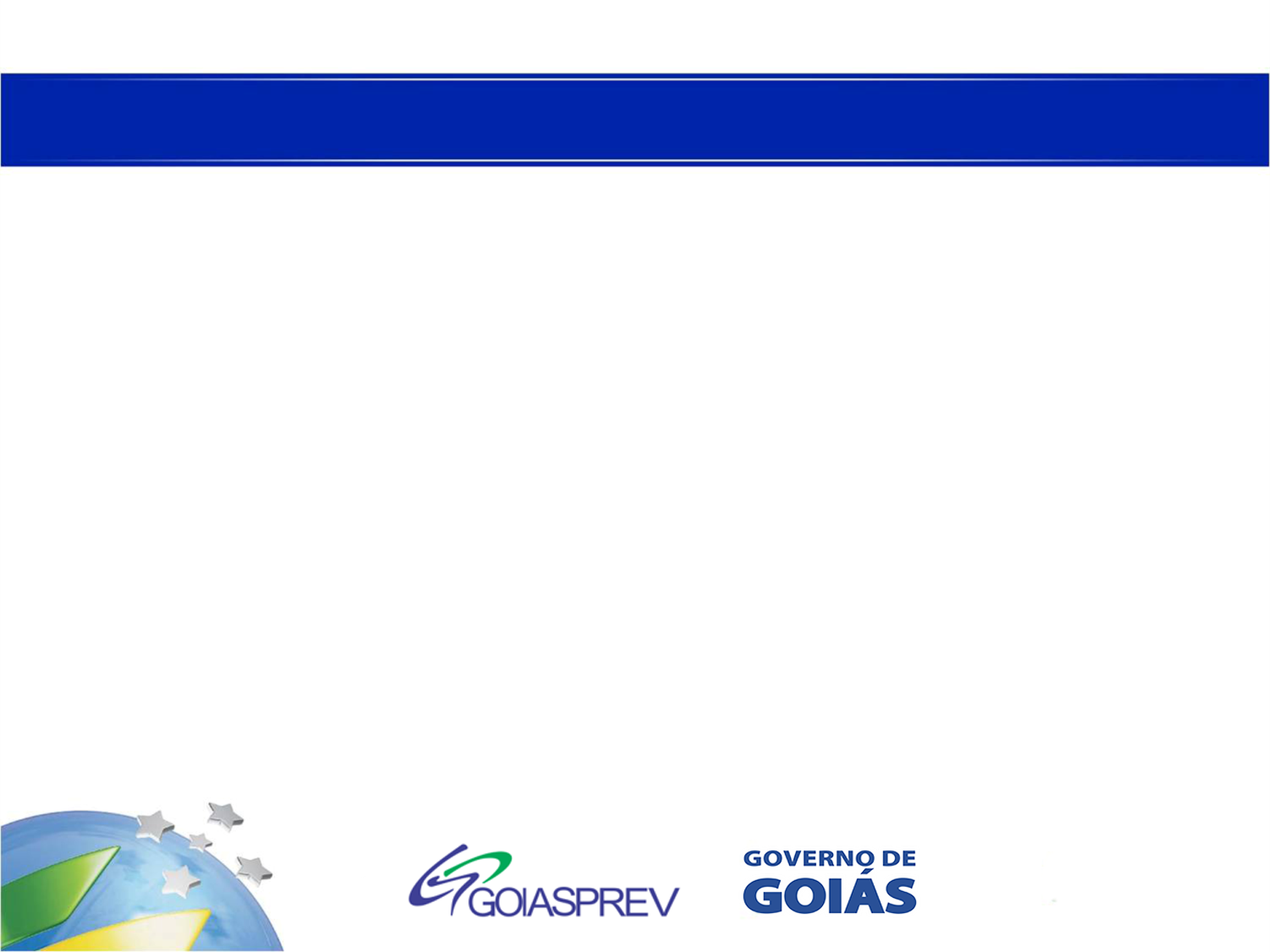 APOSENTADORIA – LEGISLAÇÃO
LEI nº 10.887, DE 18 DE JUNHO DE 2004.

Art. 1º (...)

§ 4º Para os fins deste artigo, as remunerações consideradas no cálculo da aposentadoria, atualizadas na forma do § 1º deste artigo, não poderão ser:

I - inferiores ao valor do salário-mínimo;
II - superiores ao limite máximo do salário-de-contribuição, quanto aos meses em que o servidor esteve vinculado ao regime geral de previdência social.

§ 5º Os proventos, calculados de acordo com o caput deste artigo, por ocasião de sua concessão, não poderão ser inferiores ao valor do salário-mínimo nem exceder a remuneração do respectivo servidor no cargo efetivo em que se deu a aposentadoria.
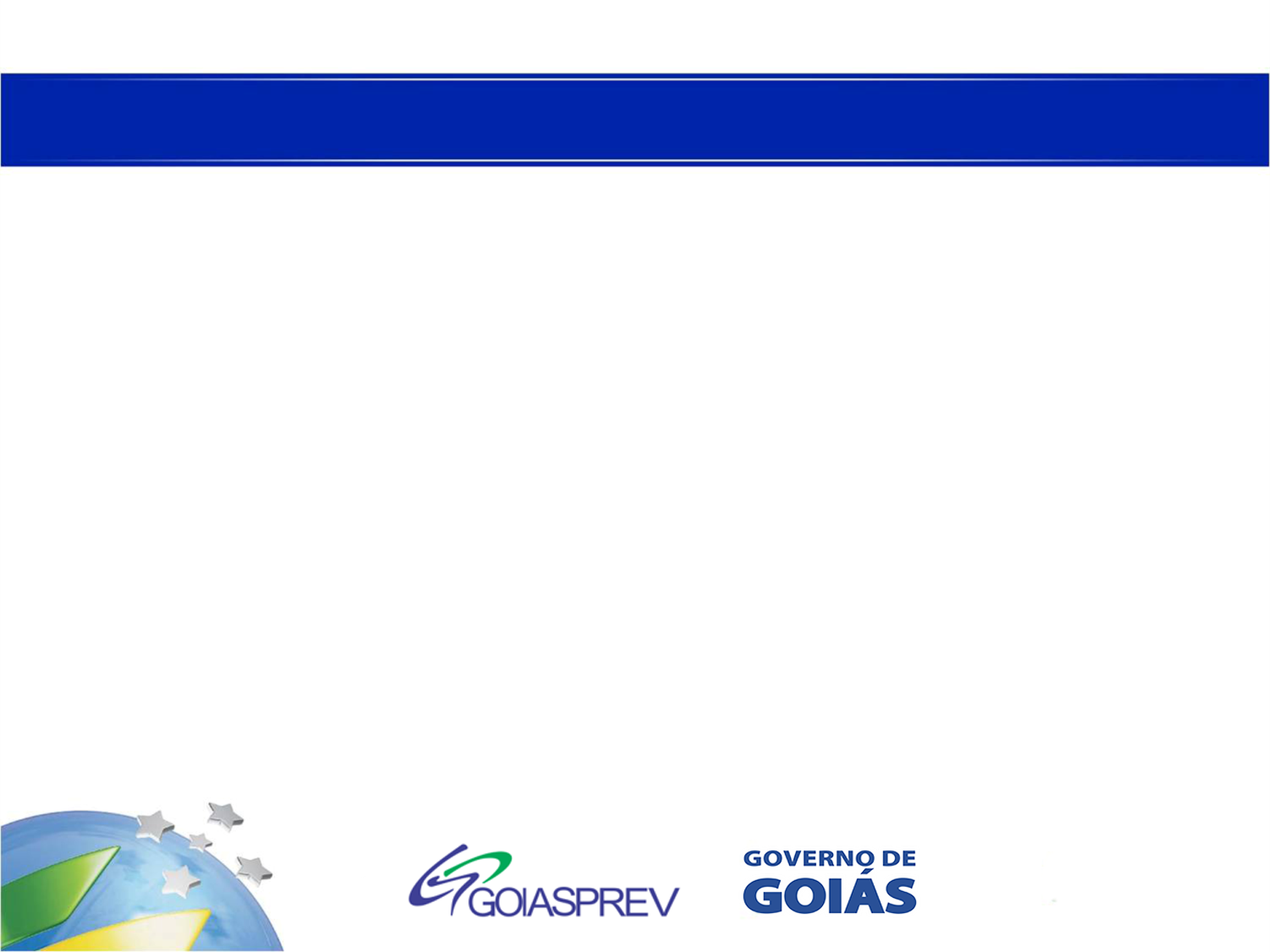 APOSENTADORIA – LEGISLAÇÃO
LEI ESTADUAL Nº 16.359, DE 06 DE OUTUBRO DE 2008.

Reajusta o valor do benefício das aposentadorias e pensões concedidas com fundamento nos arts. 40, § 1º, da Constituição Federal, e 2º da Emenda Constitucional no 41, de 19 de dezembro de 2003.

A ASSEMBLÉIA LEGISLATIVA DO ESTADO DE GOIÁS, nos termos do art. 10 da Constituição Estadual, decreta e eu sanciono a seguinte Lei:

Art. 1º O valor do benefício das aposentadorias e pensões concedidas com fundamento nos arts. 40, § 1º, da Constituição Federal, e 2º da Emenda Constitucional nº 41, de 19 de dezembro de 2003, ficam reajustados em 5% (cinco por cento).
(...)
Art. 2º A partir do exercício de 2009, o valor do benefício das aposentadorias e pensões de que trata esta Lei será reajustado na mesma época e nos mesmos índices aplicados ao reajustamento dos benefícios do Regime Geral de Previdência Social.
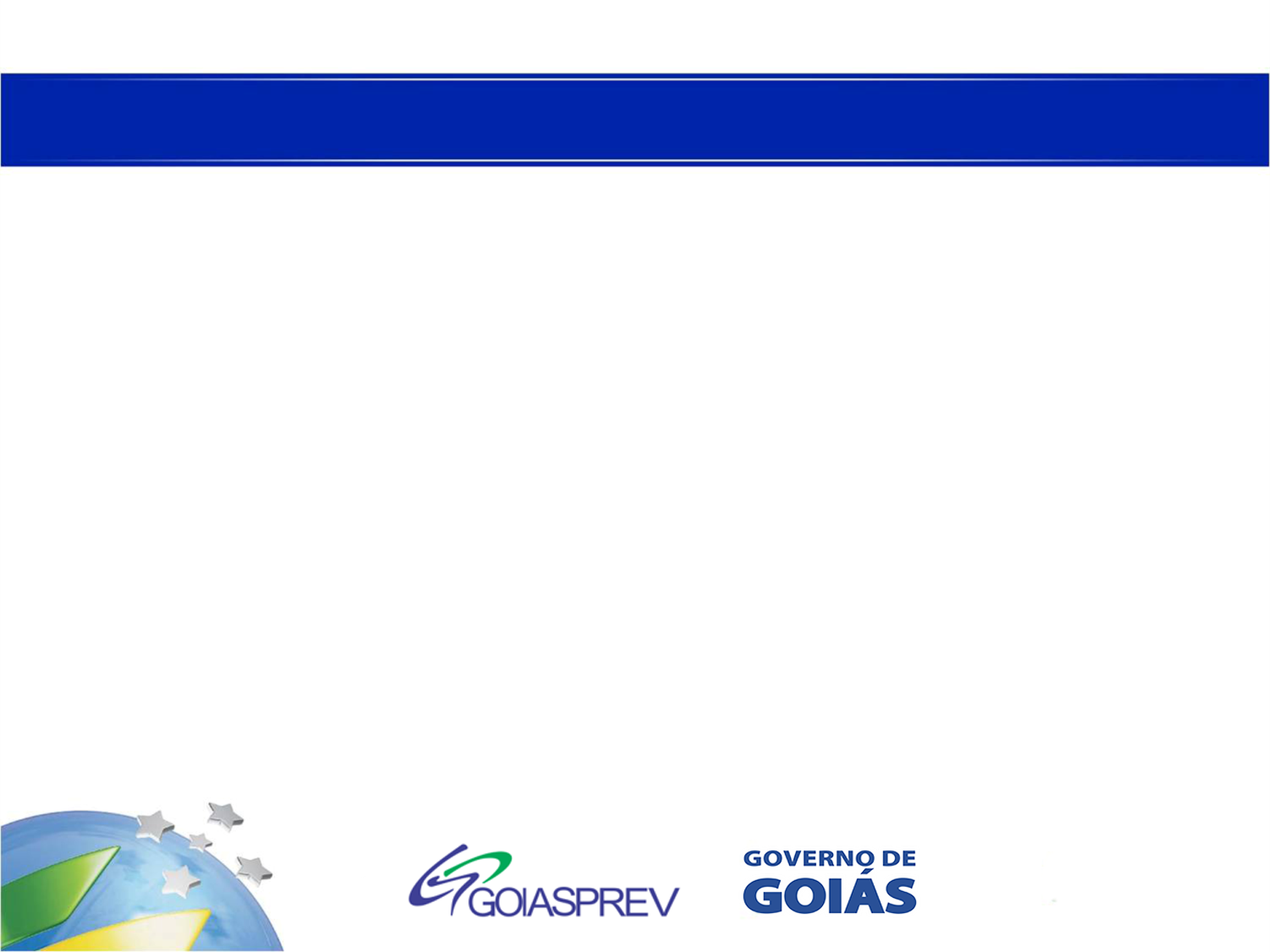 APOSENTADORIA – REAJUSTES
LEI nº 16.359, de 06 de outubro de 2008.


















			Representa mais de 50% de aumento em sete anos devido à 				aplicação de índices capitalizados.
Aposentadoria – Regras
Aposentadoria – Regras
Aposentadoria – Regras
Aposentadoria – Regras
Aposentadoria – Regras
Aposentadoria – Regras
Aposentadoria – Regras
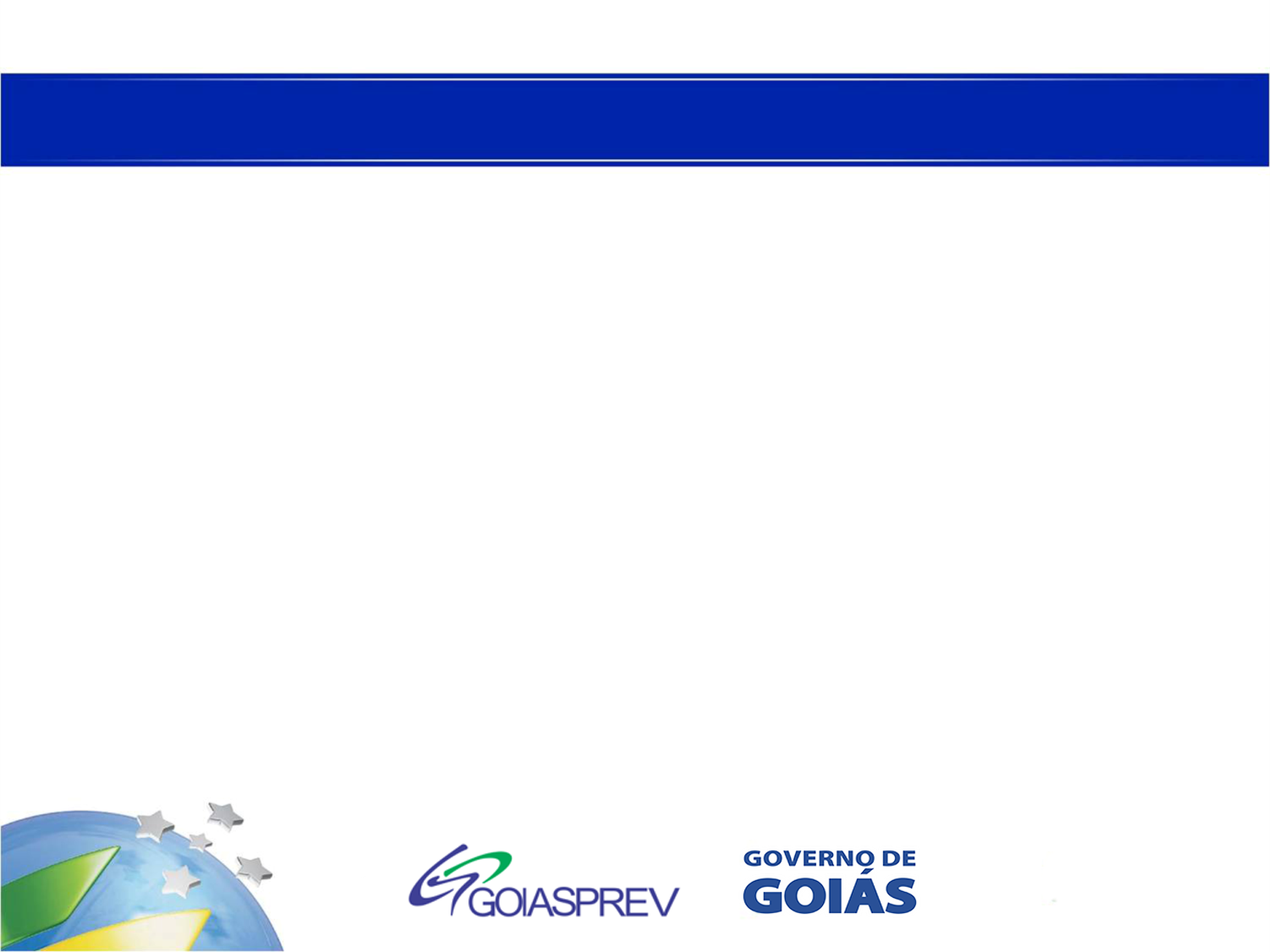 Aposentadoria – Regras
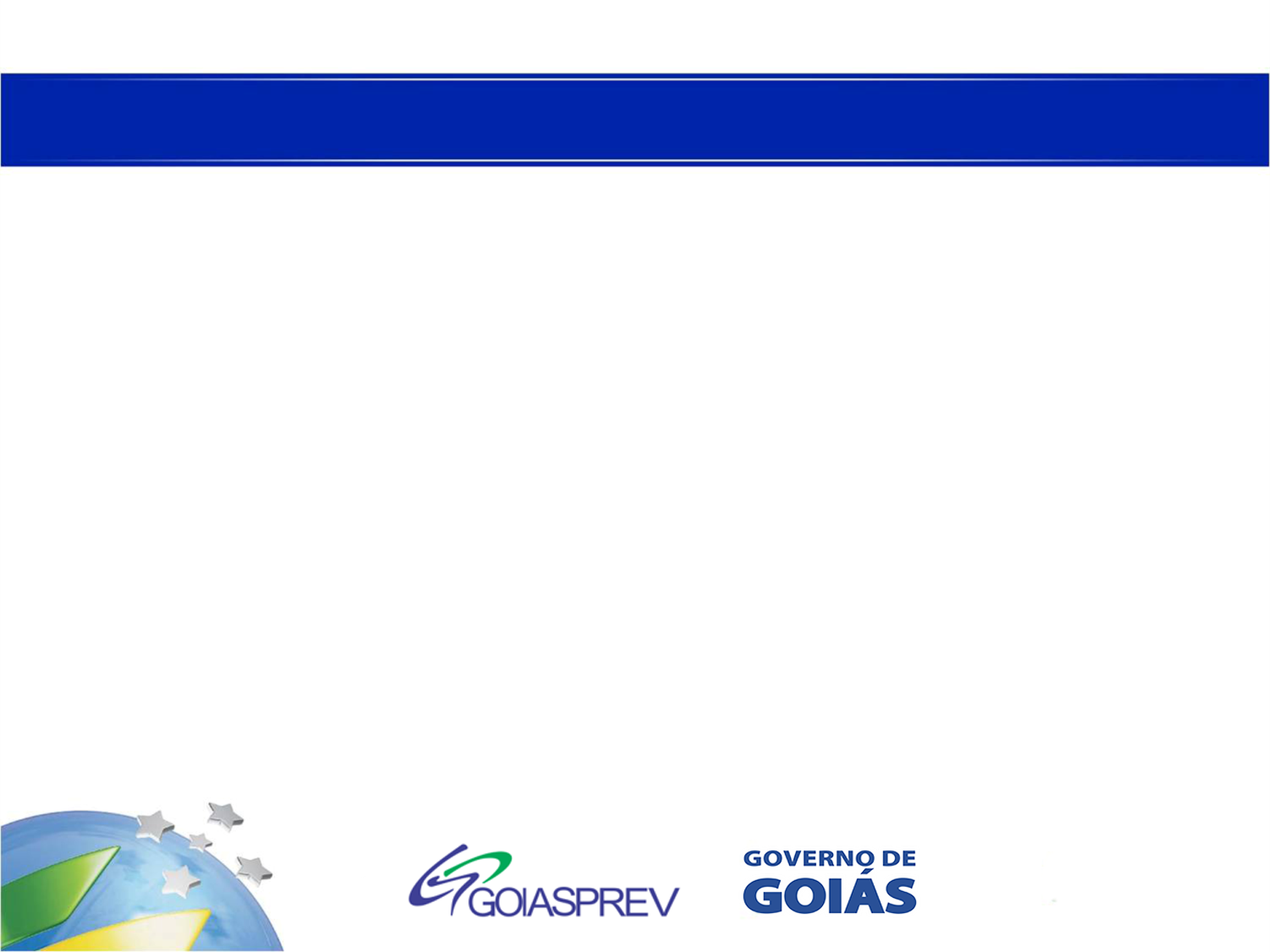 Aposentadoria – Regras
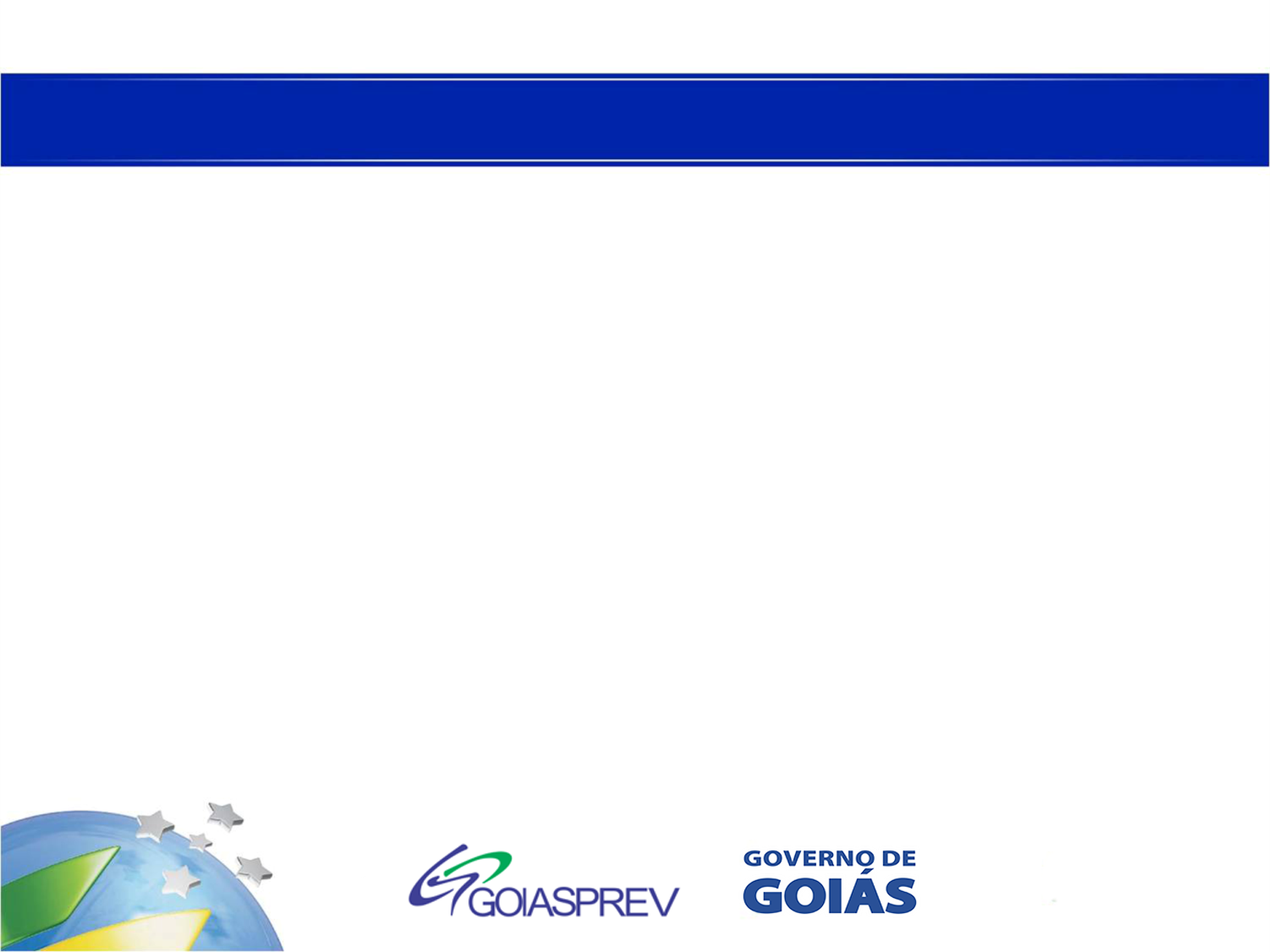 Aposentadoria – Regras
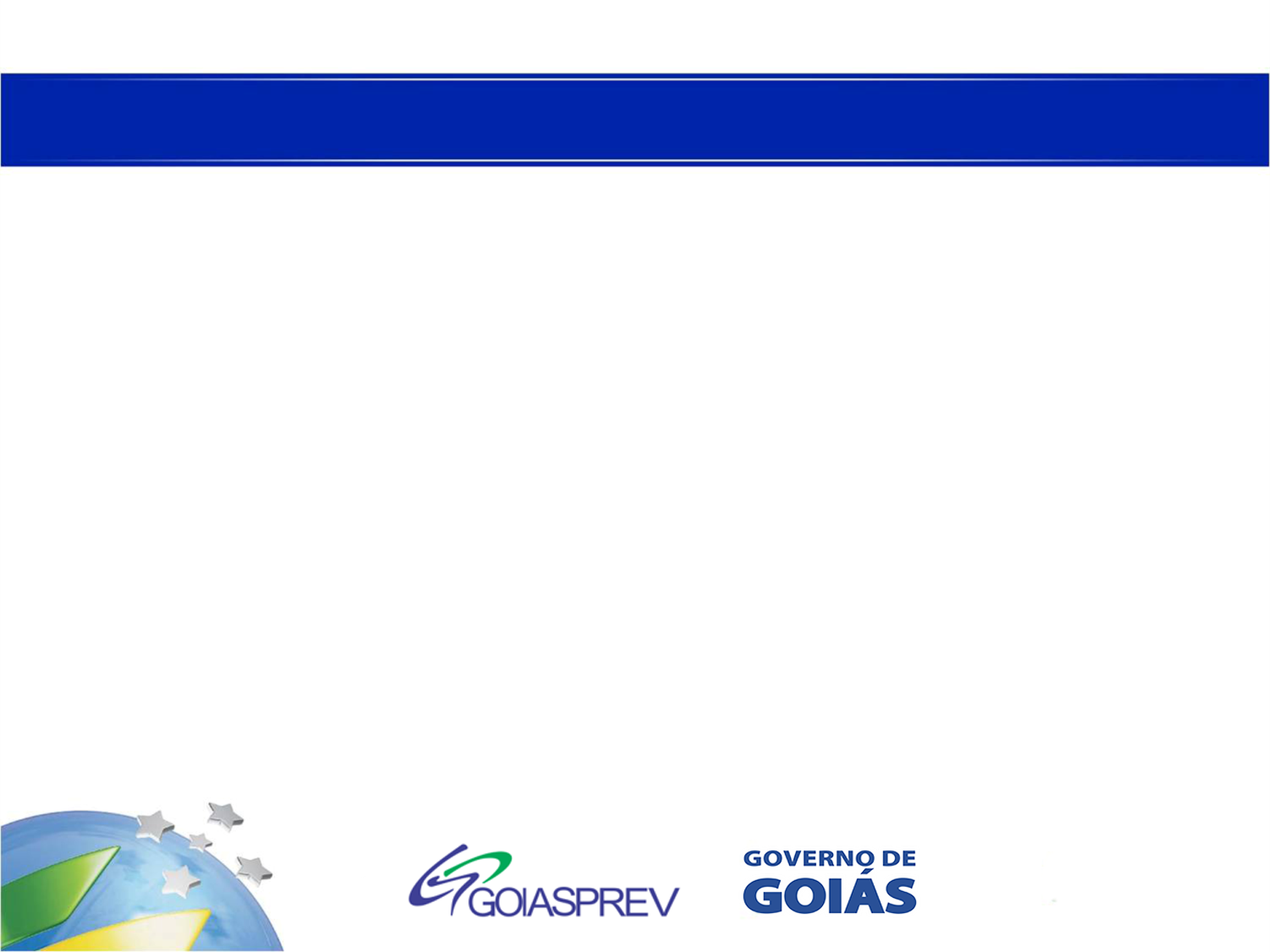 Aposentadoria – Regras
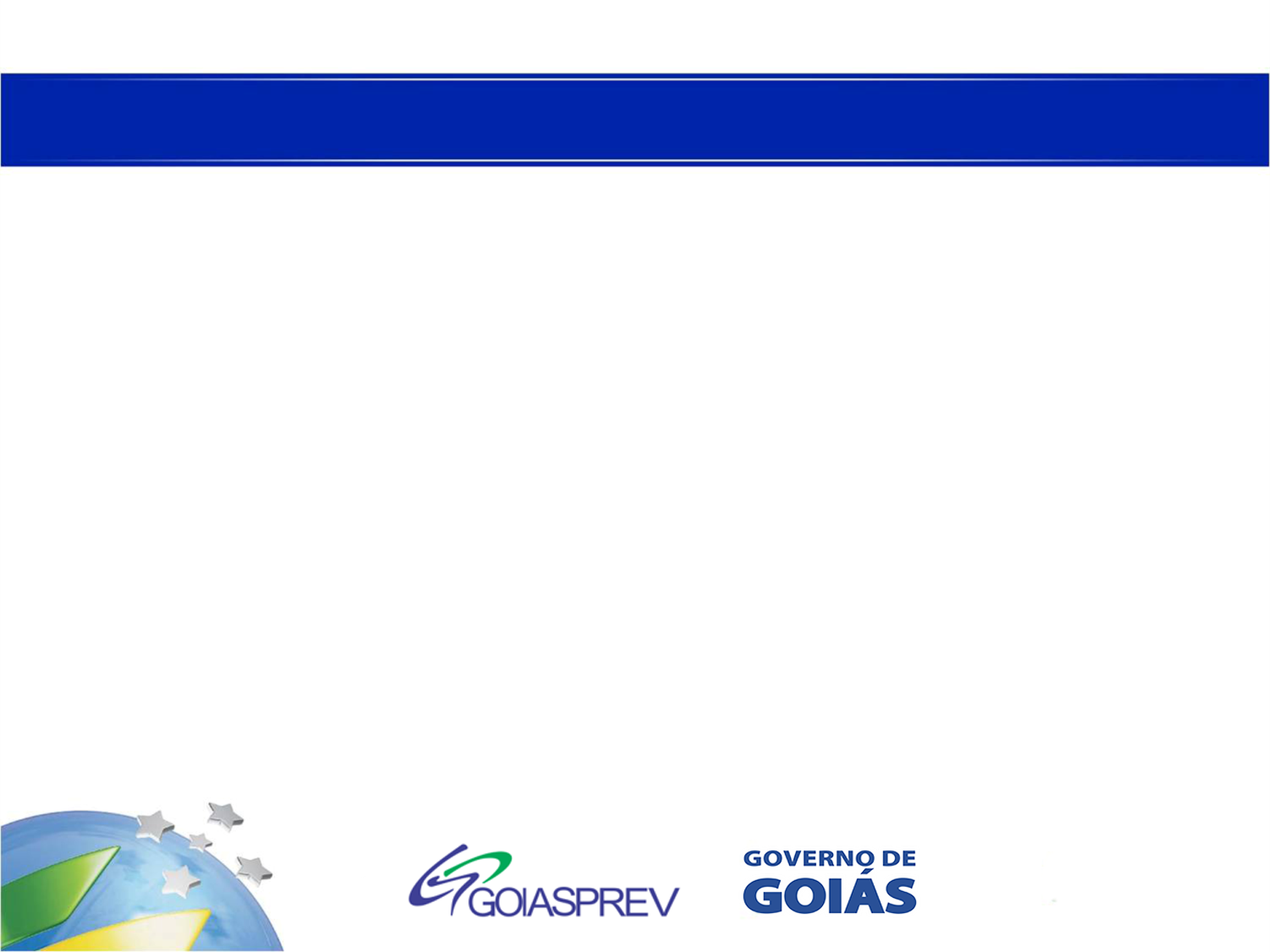 Aposentadoria – Regras
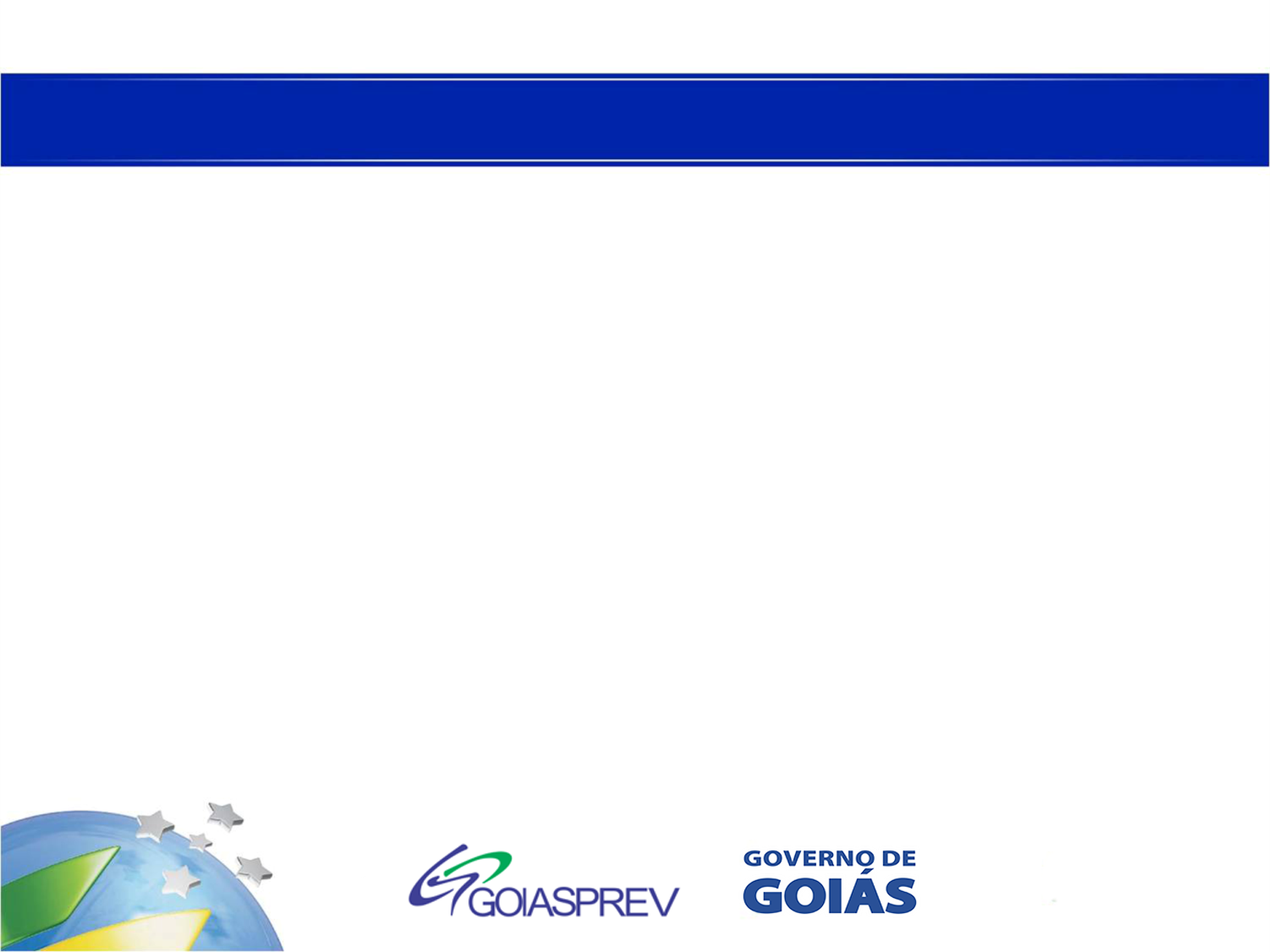 Aposentadoria – Regras
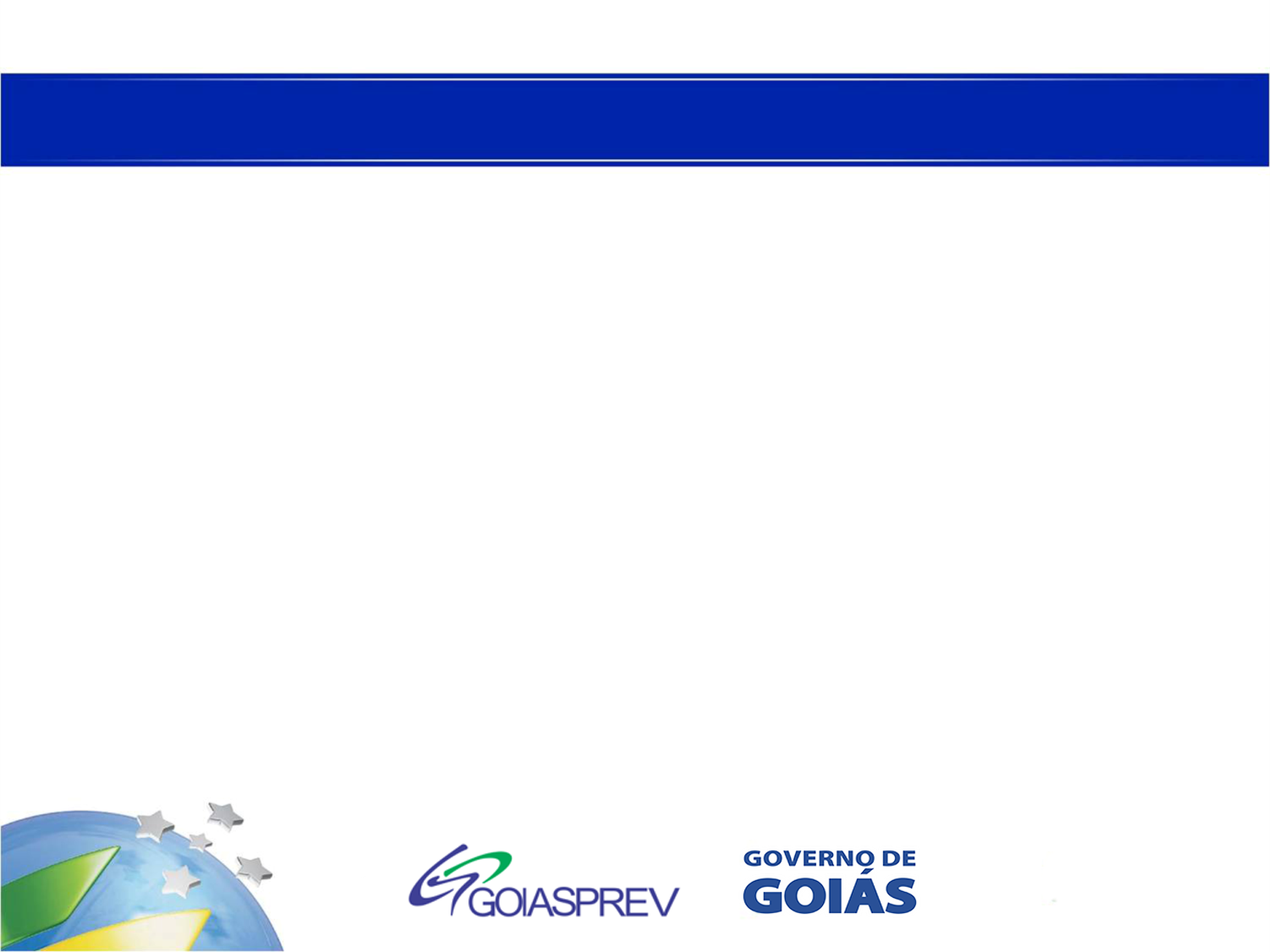 Aposentadoria – Regras
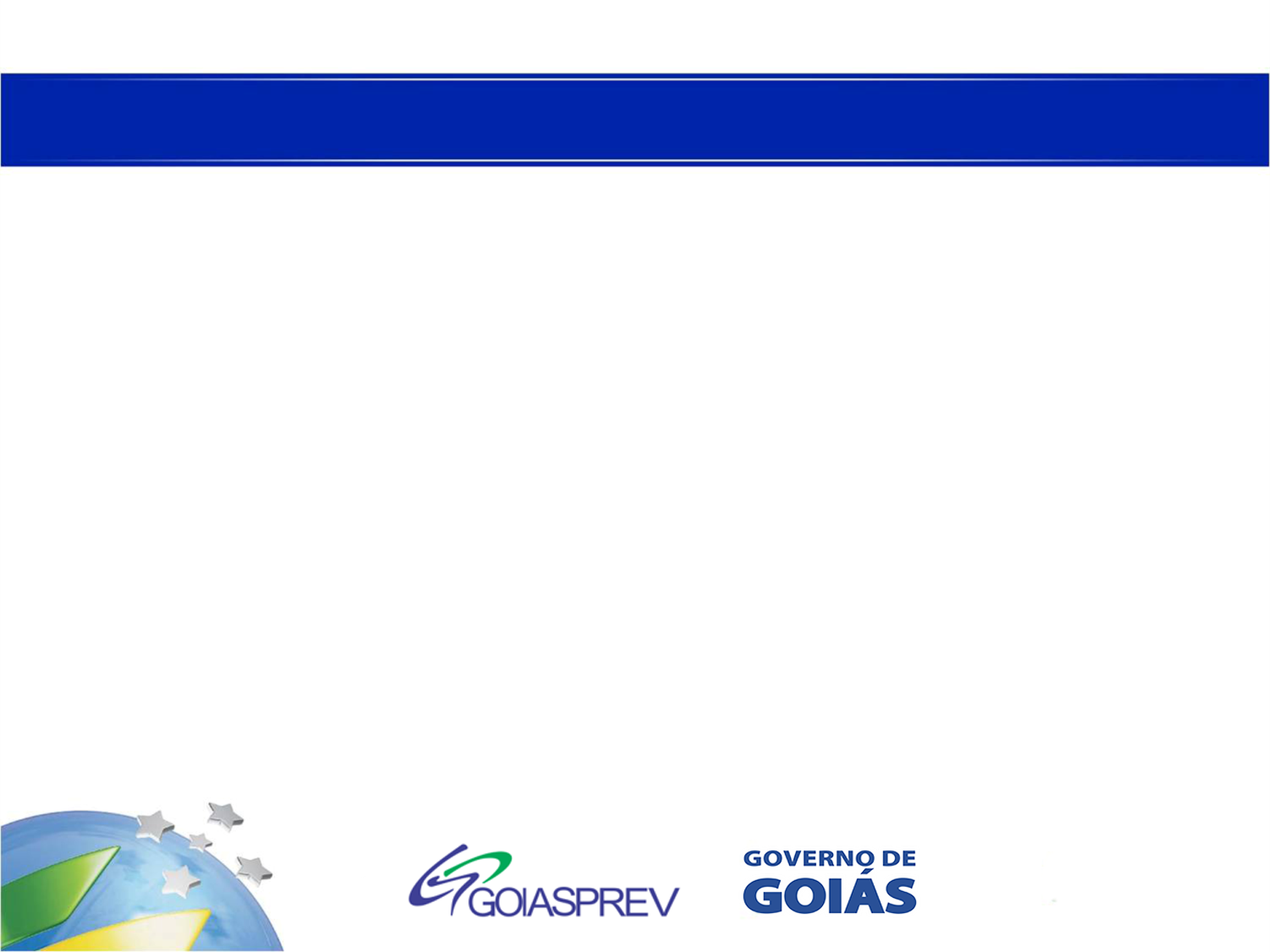 Aposentadoria – Regras
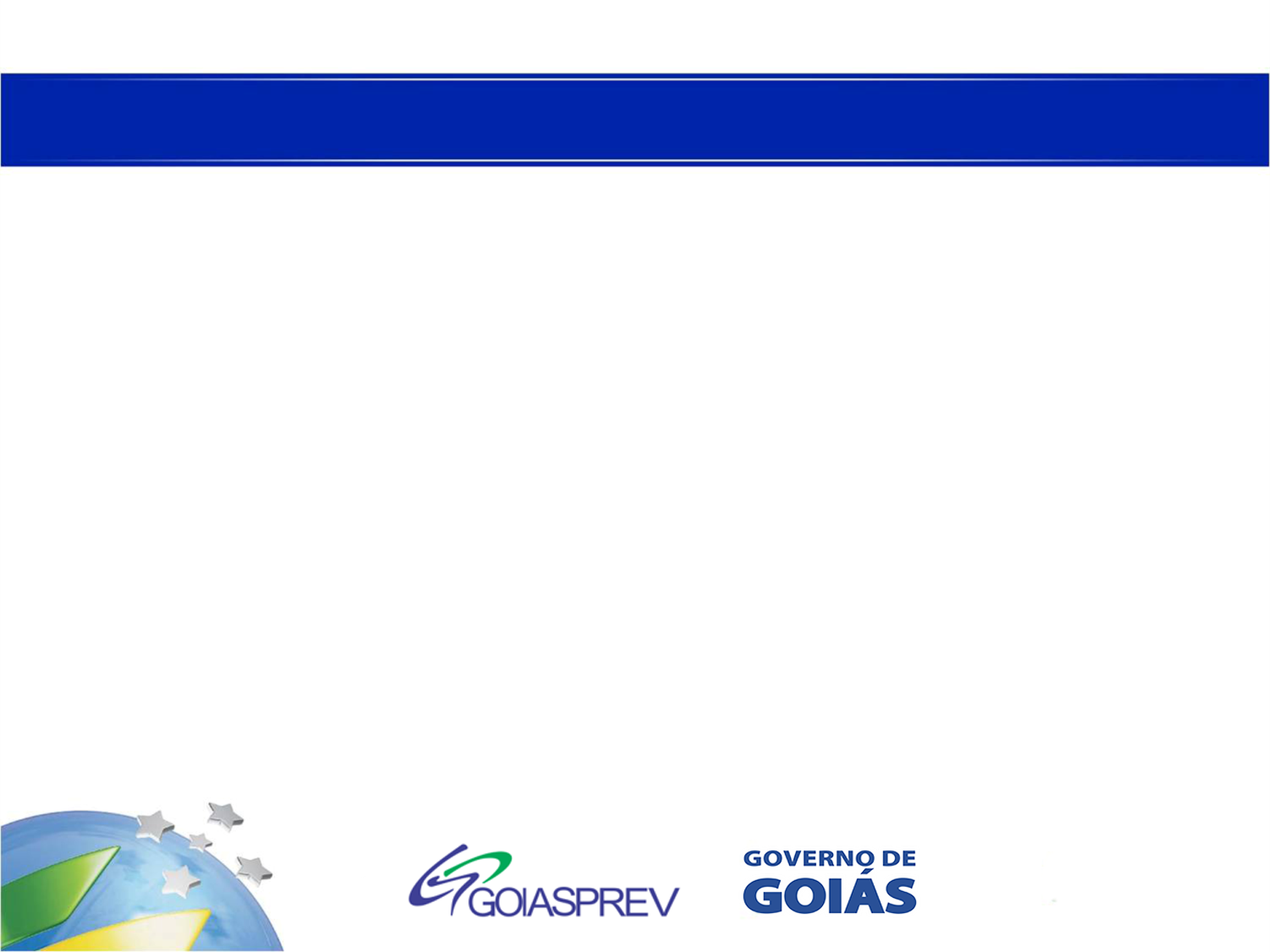 Aposentadoria – Regras
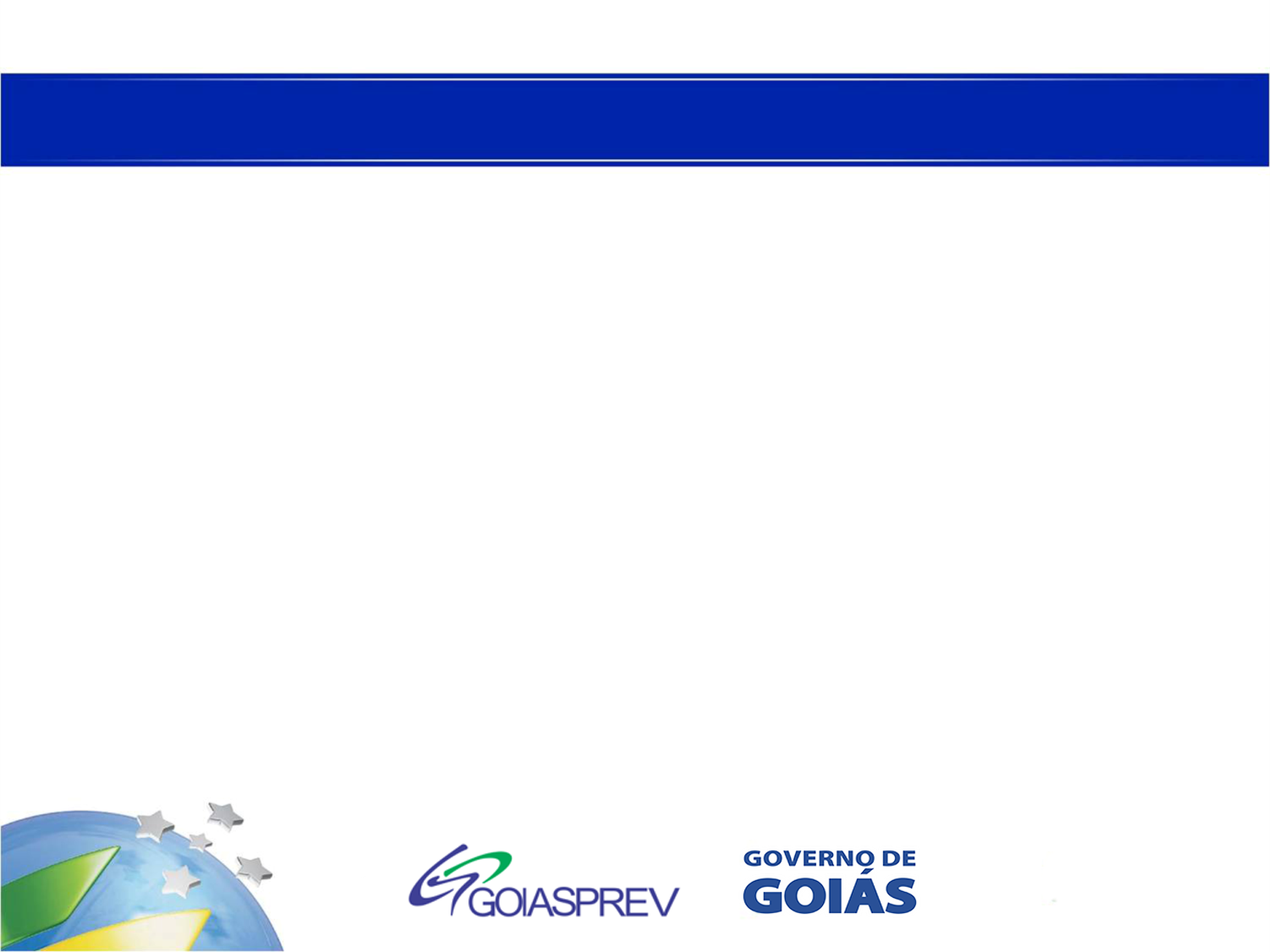 Aposentadoria – Regras
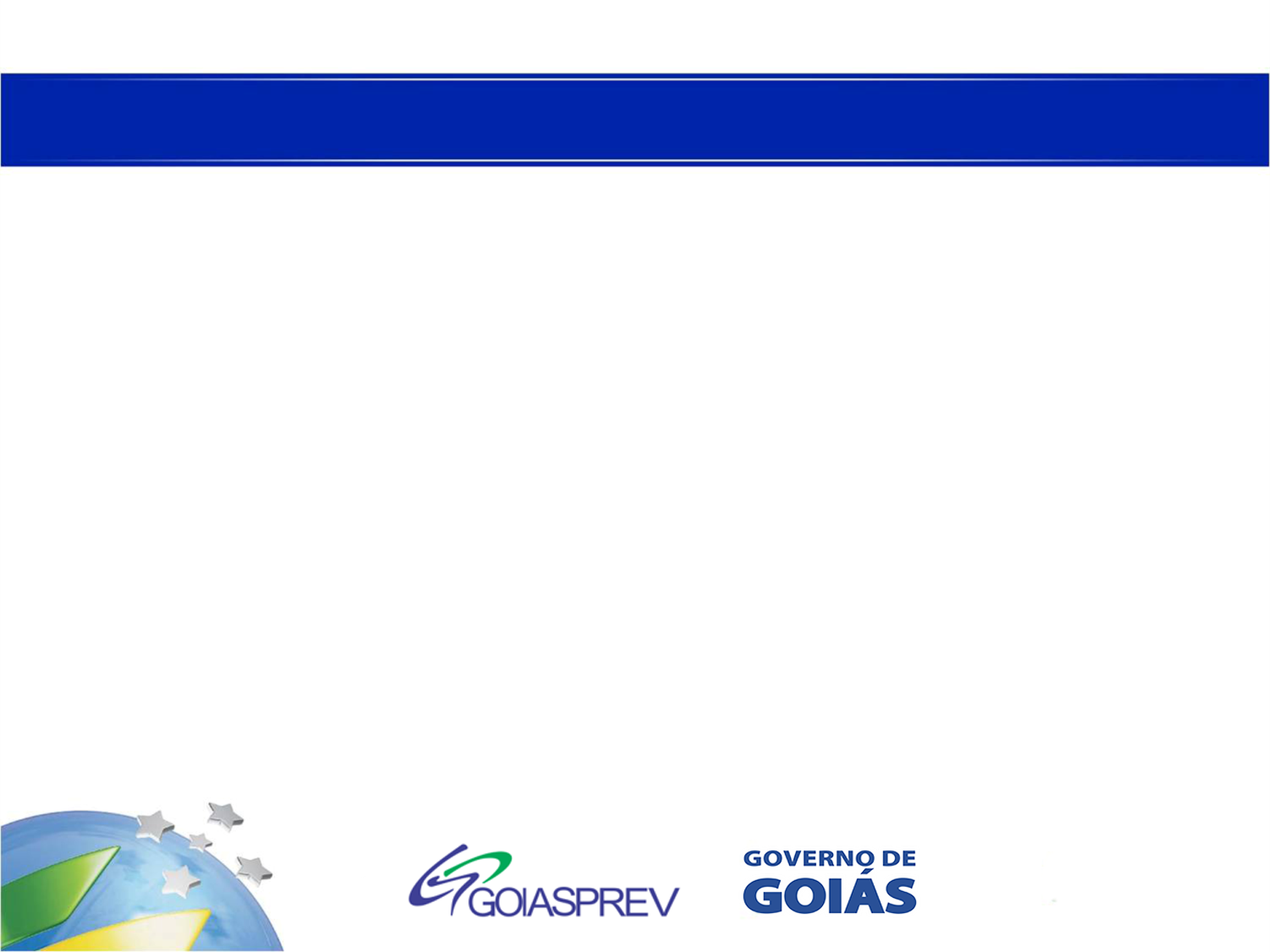 Aposentadoria – Regras
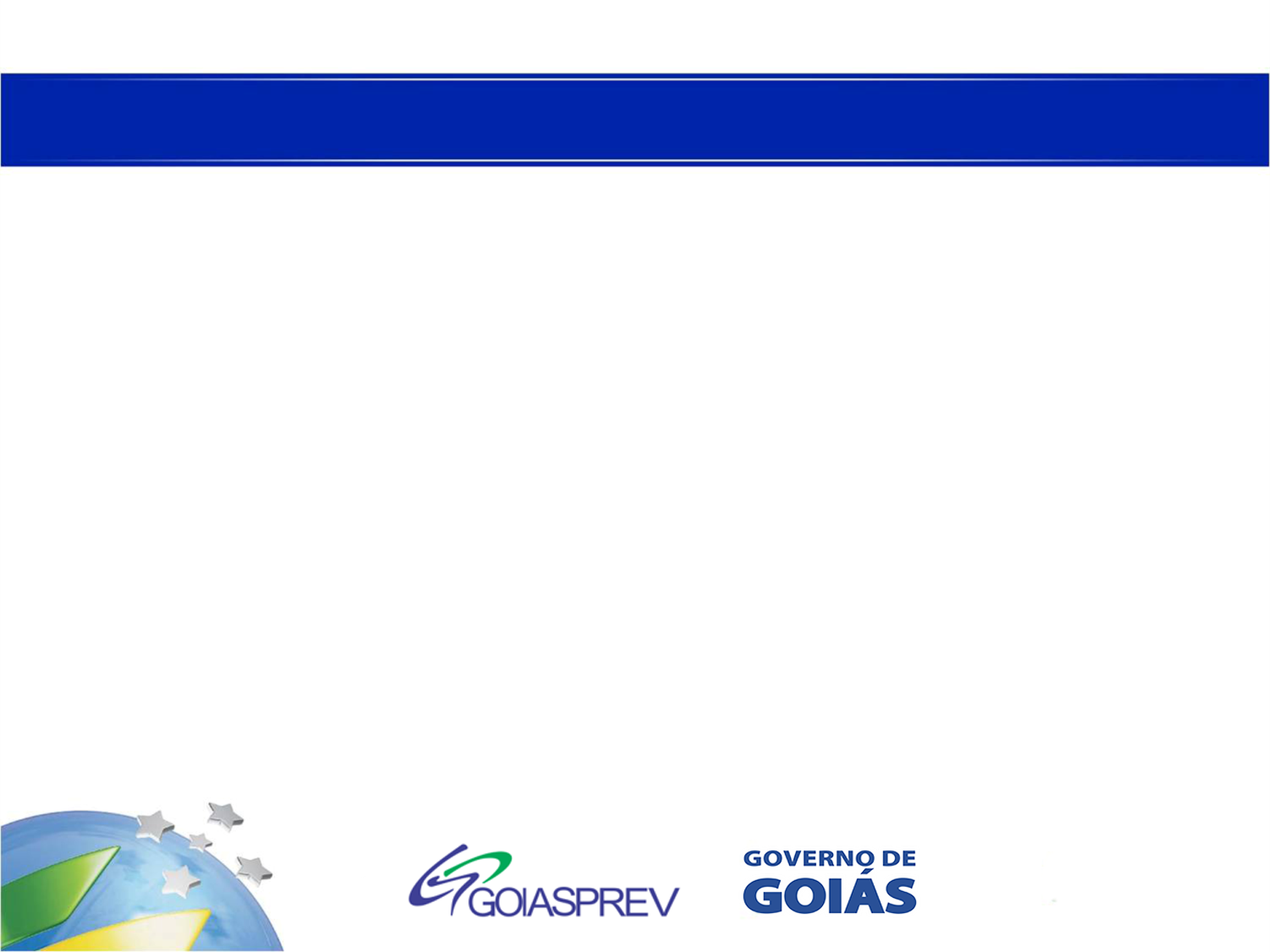 Aposentadoria – Regras
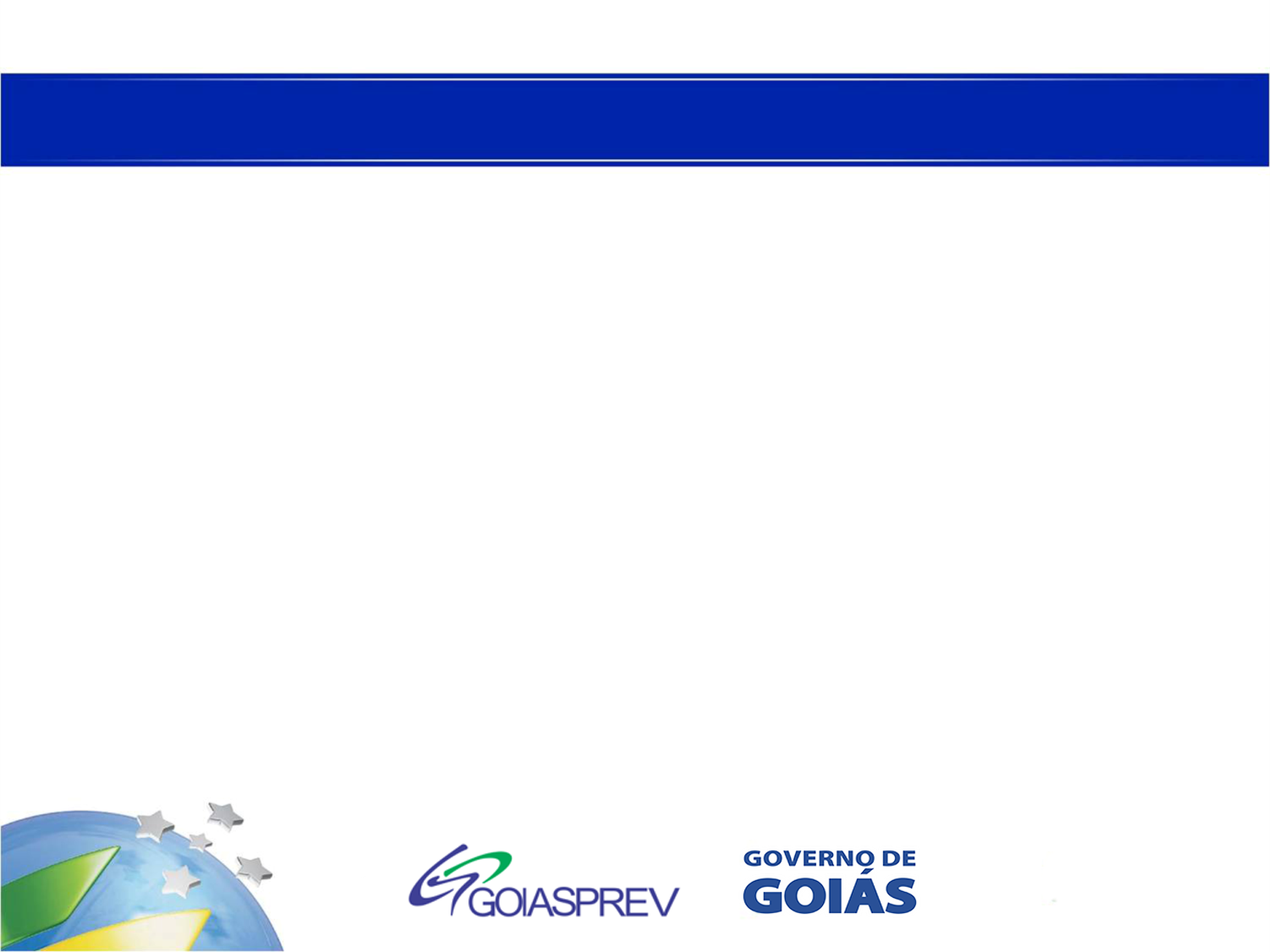 Aposentadoria – Regras
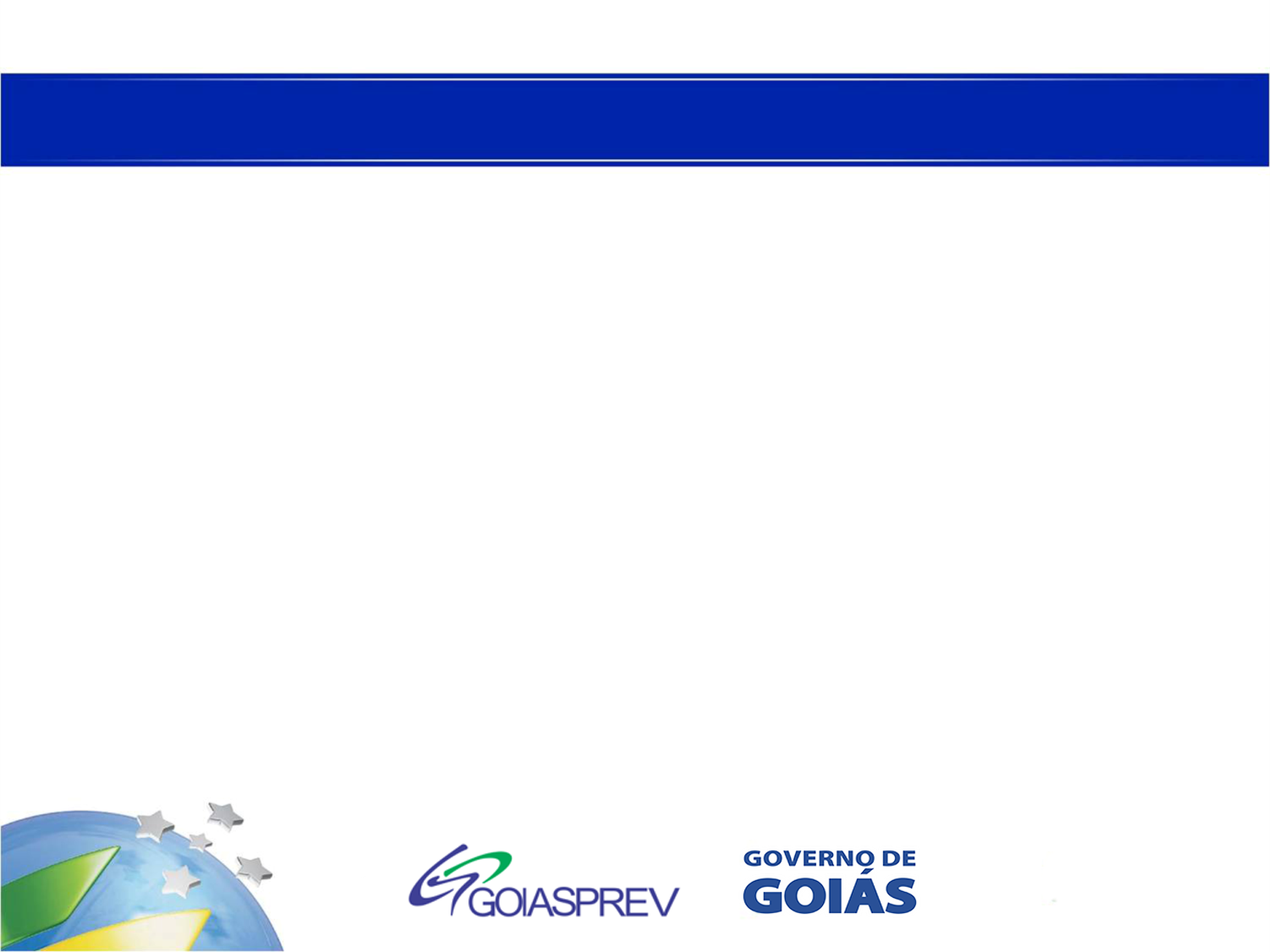 Aposentadoria – Regras
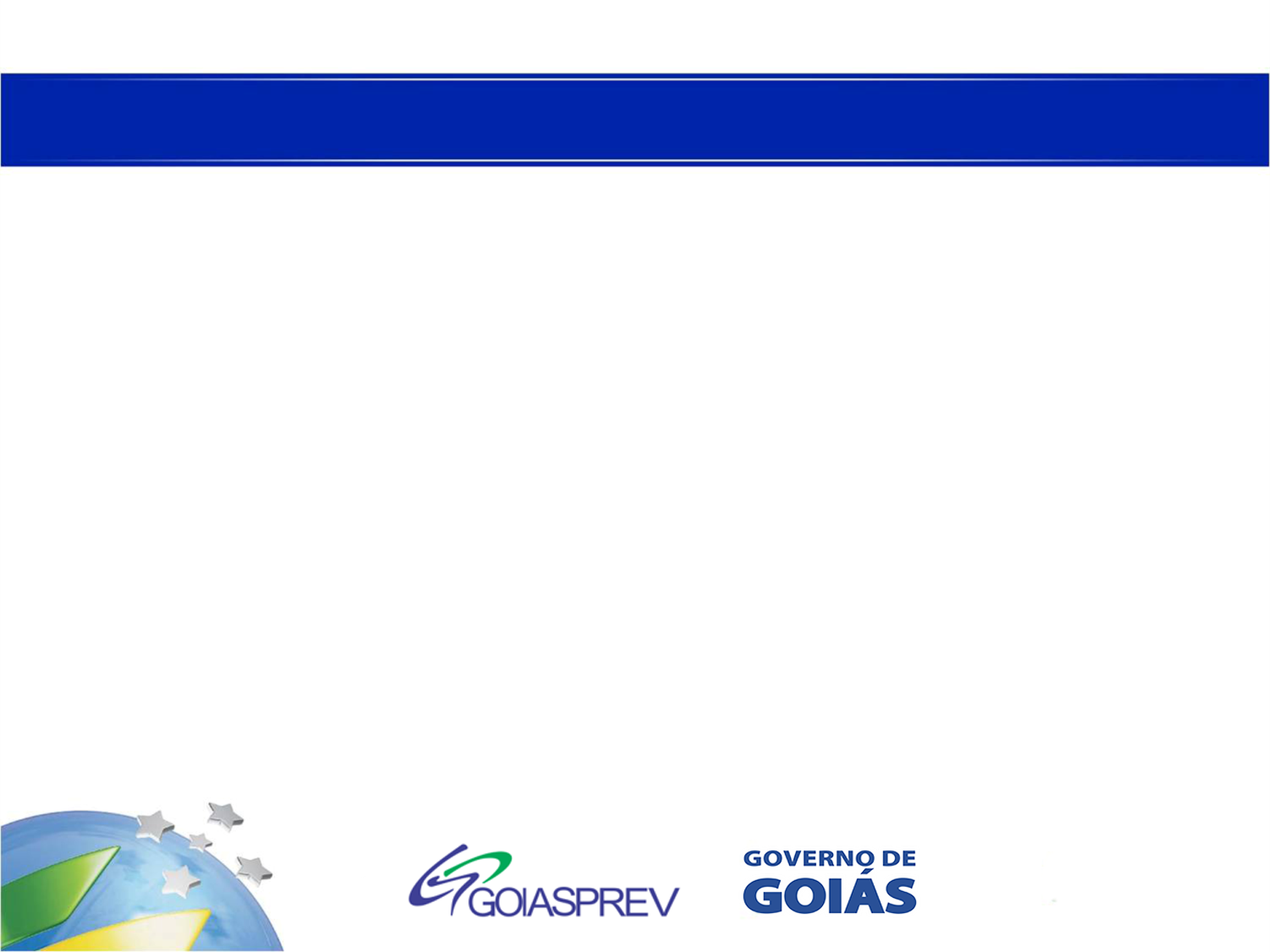 Aposentadoria – Regras
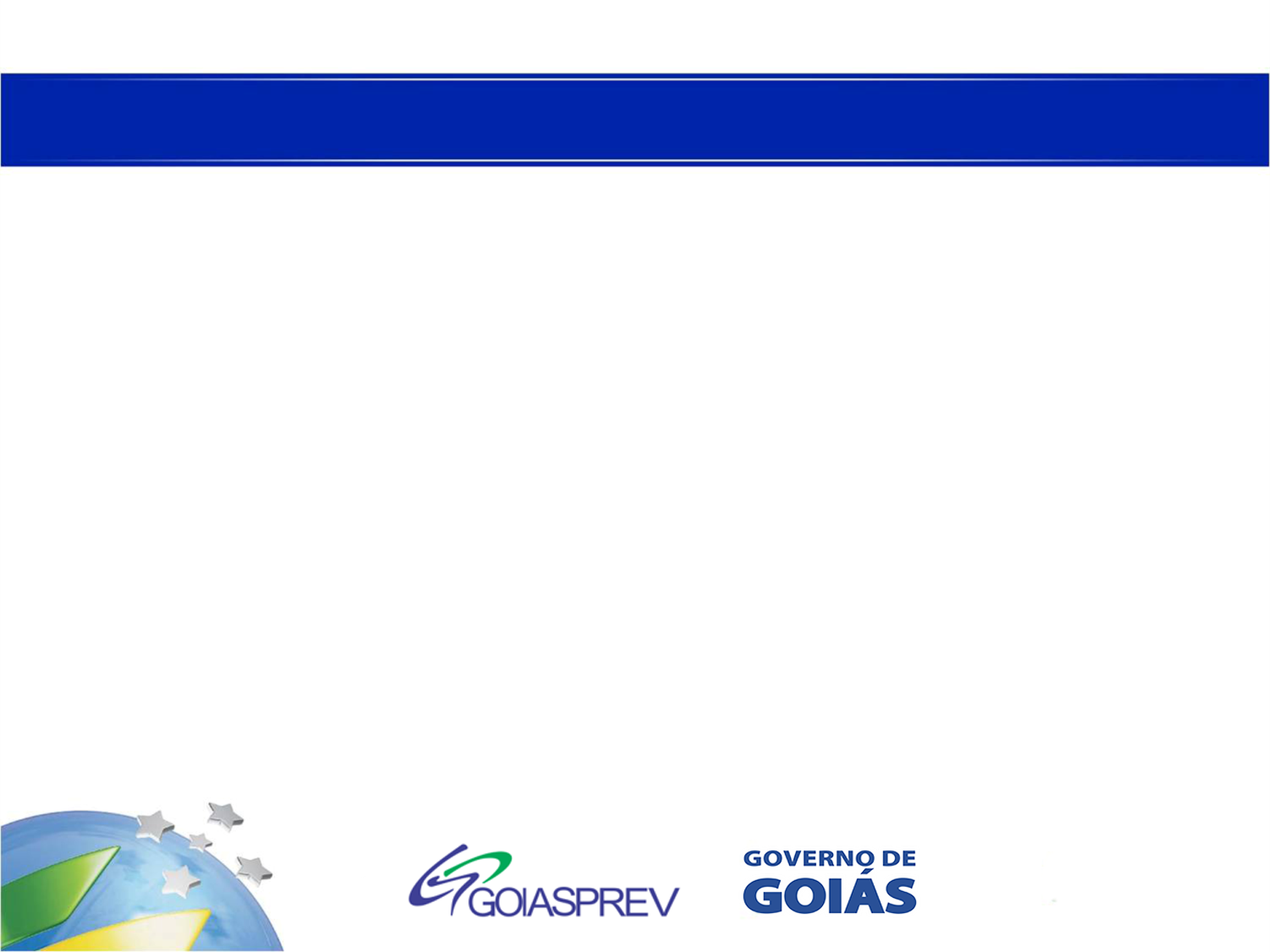 Aposentadoria – Regras
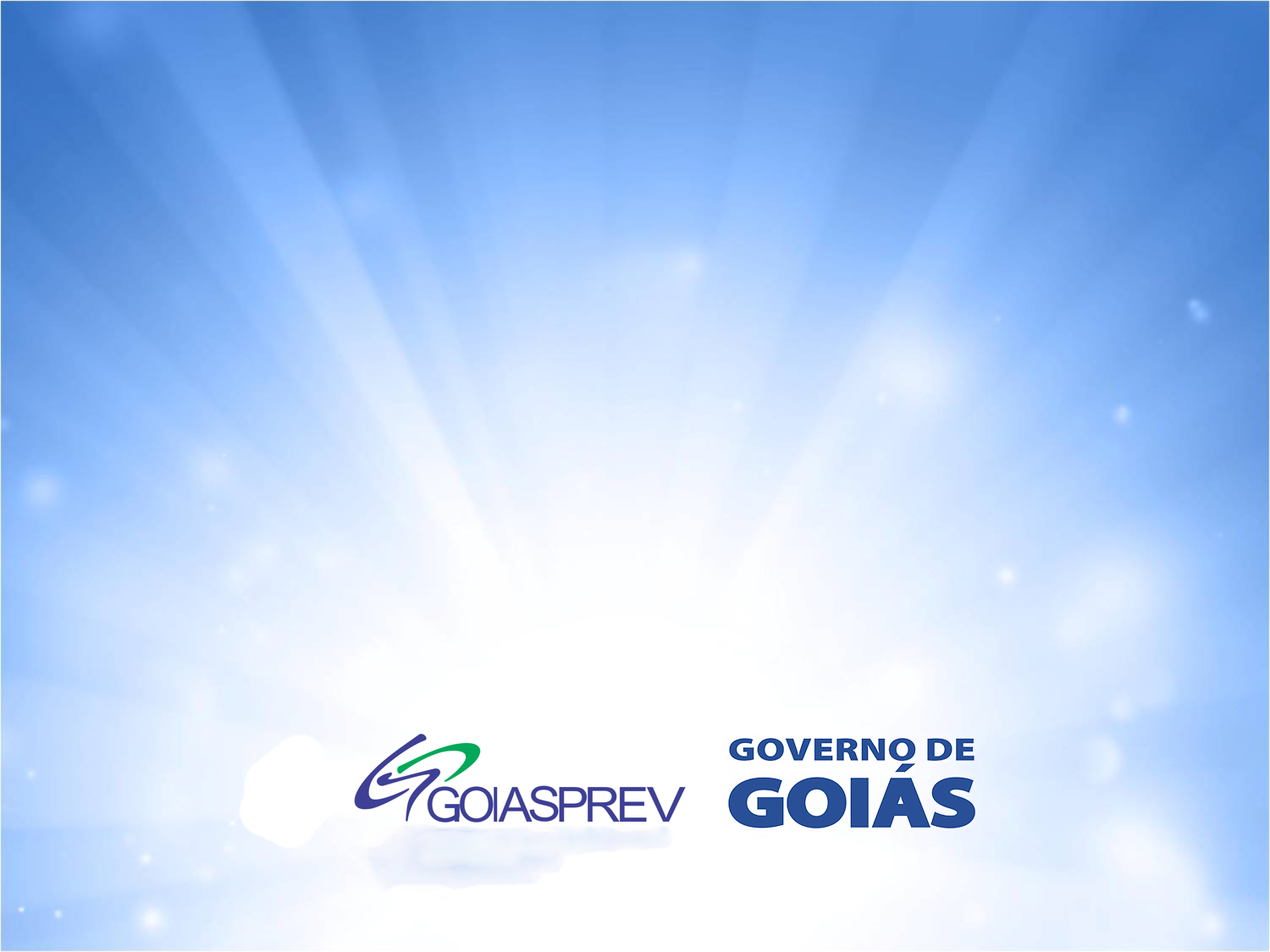 Obrigada!

Milena Guilherme Dias Barcelos
milbarcelos@gmail.com
Telefones: 3201-7809
3201-7810